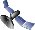 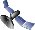 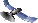 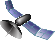 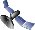 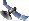 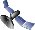 S P E C T E R
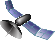 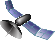 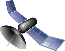 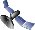 Test Readiness Review
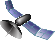 February 16th, 2022
ASEN-011 Team 9
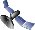 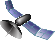 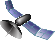 Presenters  
Hanna Galimanis, Noah Avery, Vivien Blumofe, Mary Hanson, Sam Alvis, Andrew Komitor, Gabriel Feldman
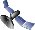 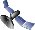 Company Customer 
L3Harris
Faculty Advisor 
Professor John Mah
Additional Team Members  
Josef Michelsen, Nick Spens, Zach Harris, Ajay Dhindsa
1
Table of Contents
Project Overview
Project Updates
Schedule
Test Readiness
Budget
2
Project Overview
3
Project Overview
Project Updates
Schedule
Test Readiness
Budget
Purpose & Mission Statement
Purpose: collect data on satellites in GEO and determine if a significant event has occurred or is imminent 
Maneuvers 
Close encounters between two or more satellites (including docking and collisions)
Breakups
The Satellite Position Estimation Collision Tracking & Event Recognition (SPECTER) mission will monitor satellite movements in geostationary orbit to provide space domain awareness.
4
Project Overview
Project Updates
Schedule
Test Readiness
Budget
Concept of Operations
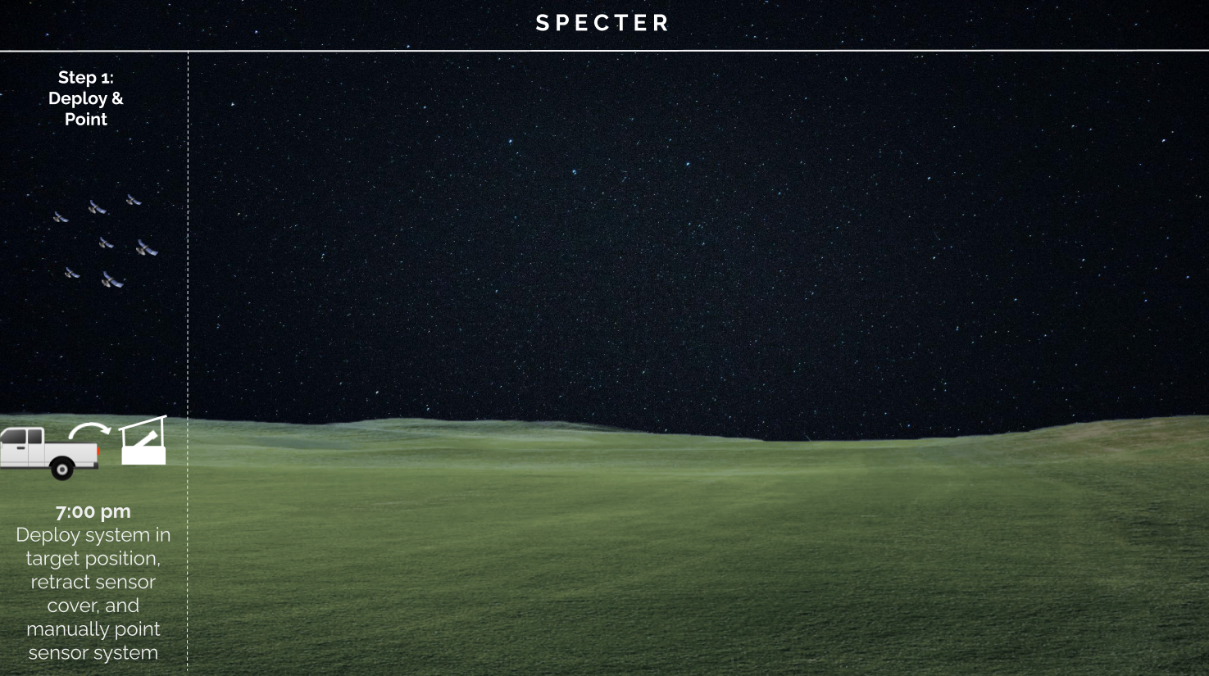 5
Project Overview
Project Updates
Schedule
Test Readiness
Budget
Concept of Operations
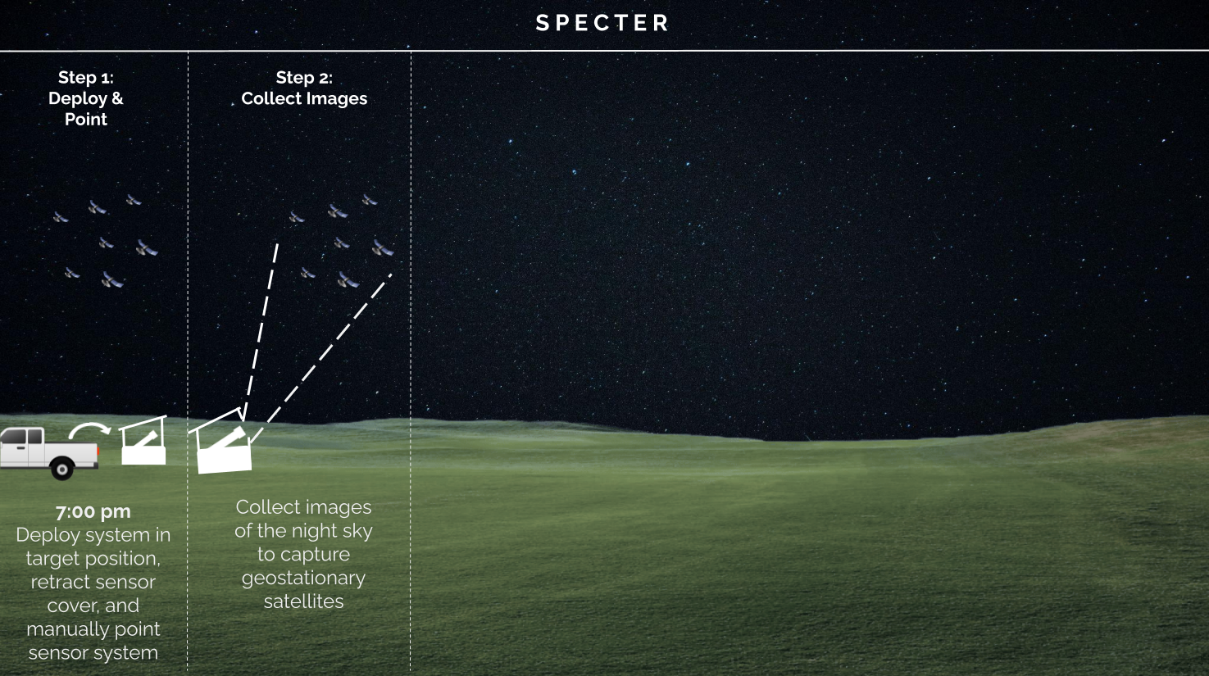 6
Project Overview
Project Updates
Schedule
Test Readiness
Budget
Concept of Operations
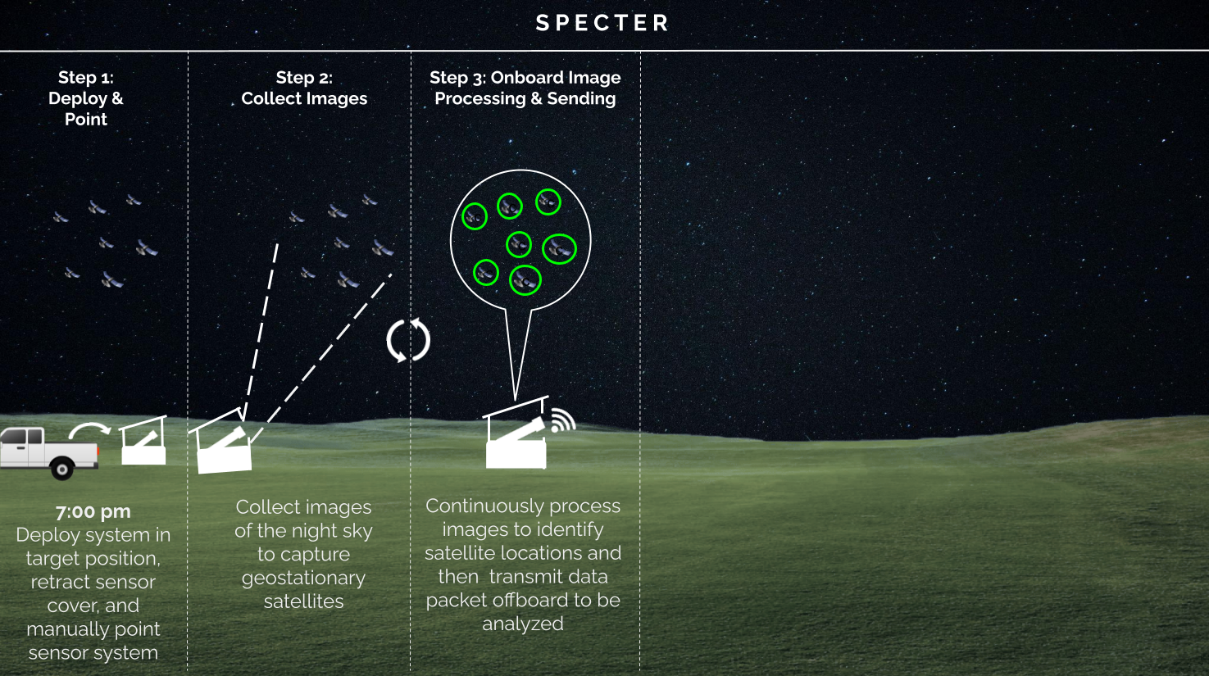 7
Project Overview
Project Updates
Schedule
Test Readiness
Budget
Concept of Operations
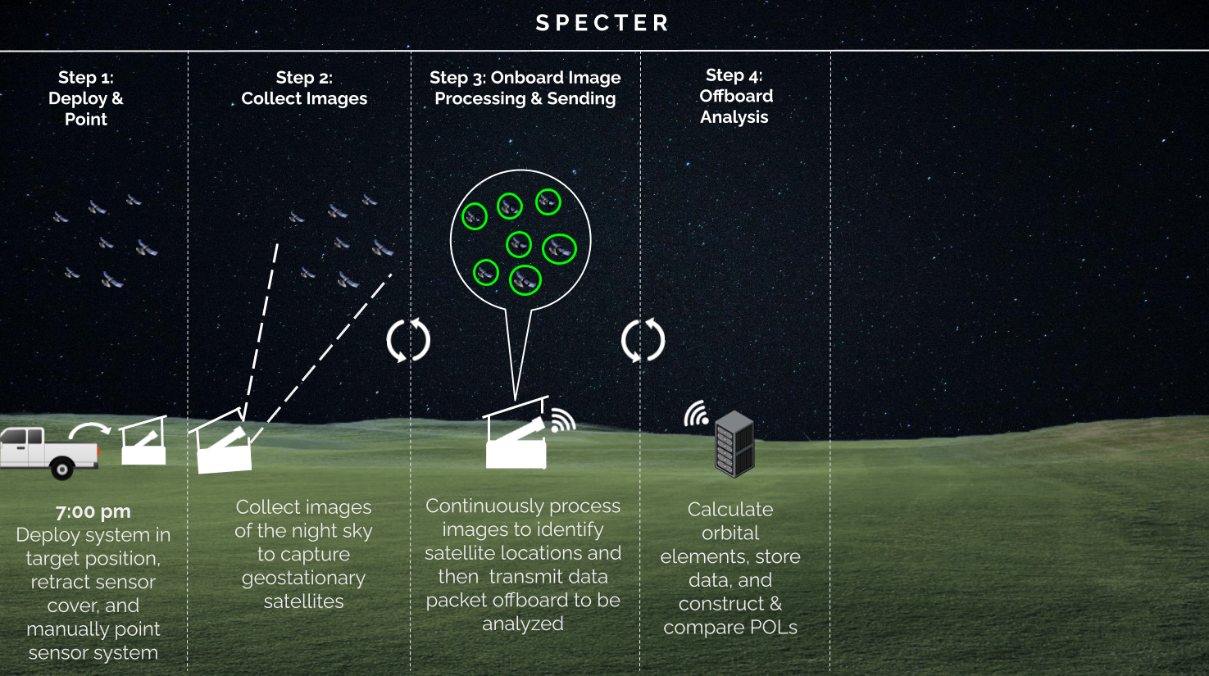 8
Project Overview
Project Updates
Schedule
Test Readiness
Budget
Concept of Operations
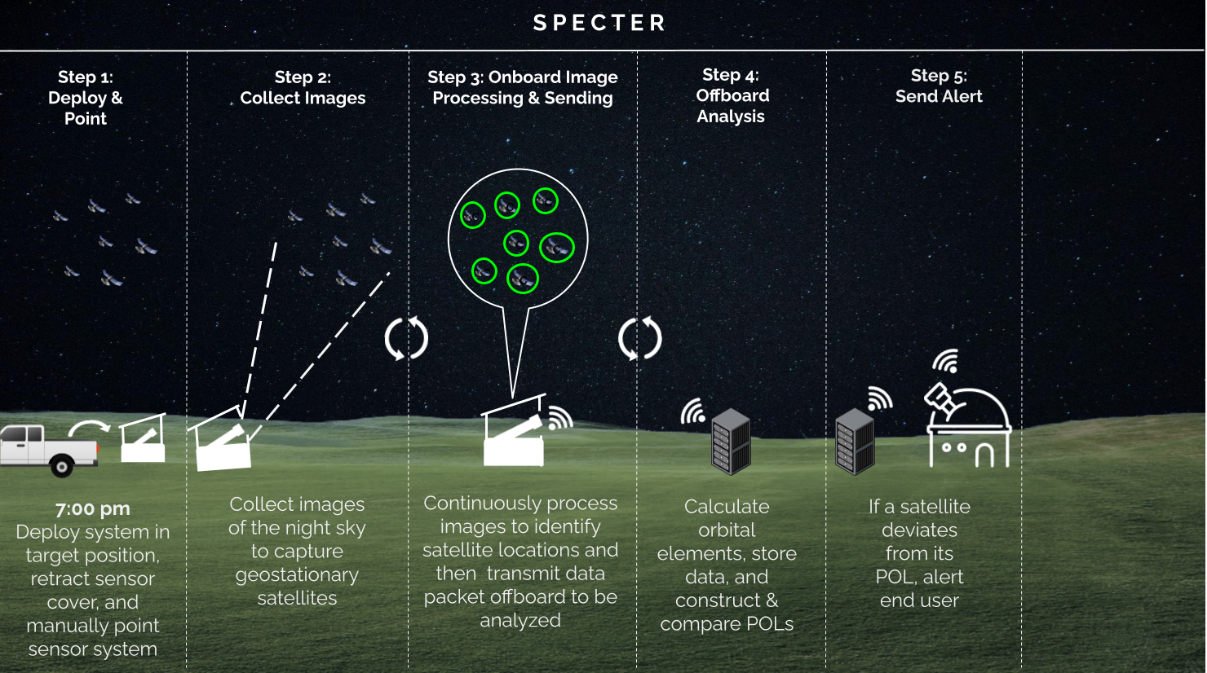 9
Project Overview
Project Updates
Schedule
Test Readiness
Budget
Concept of Operations
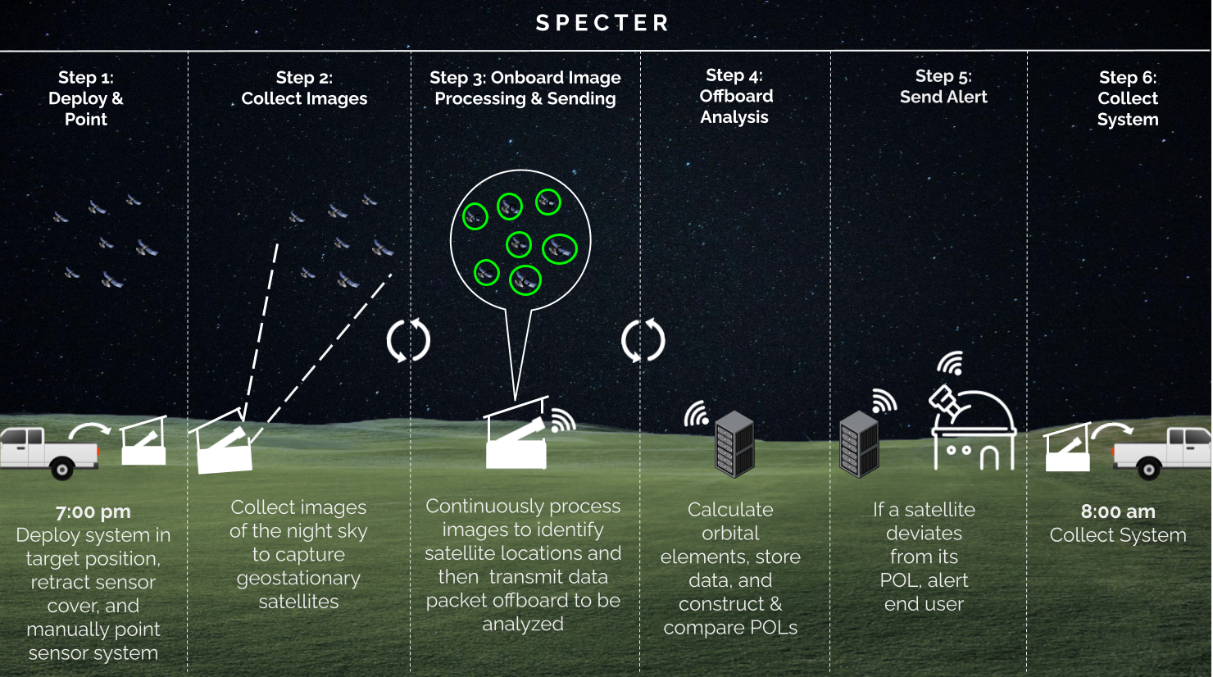 10
10
Project Overview
Project Updates
Schedule
Test Readiness
Budget
Image Software CONOPS
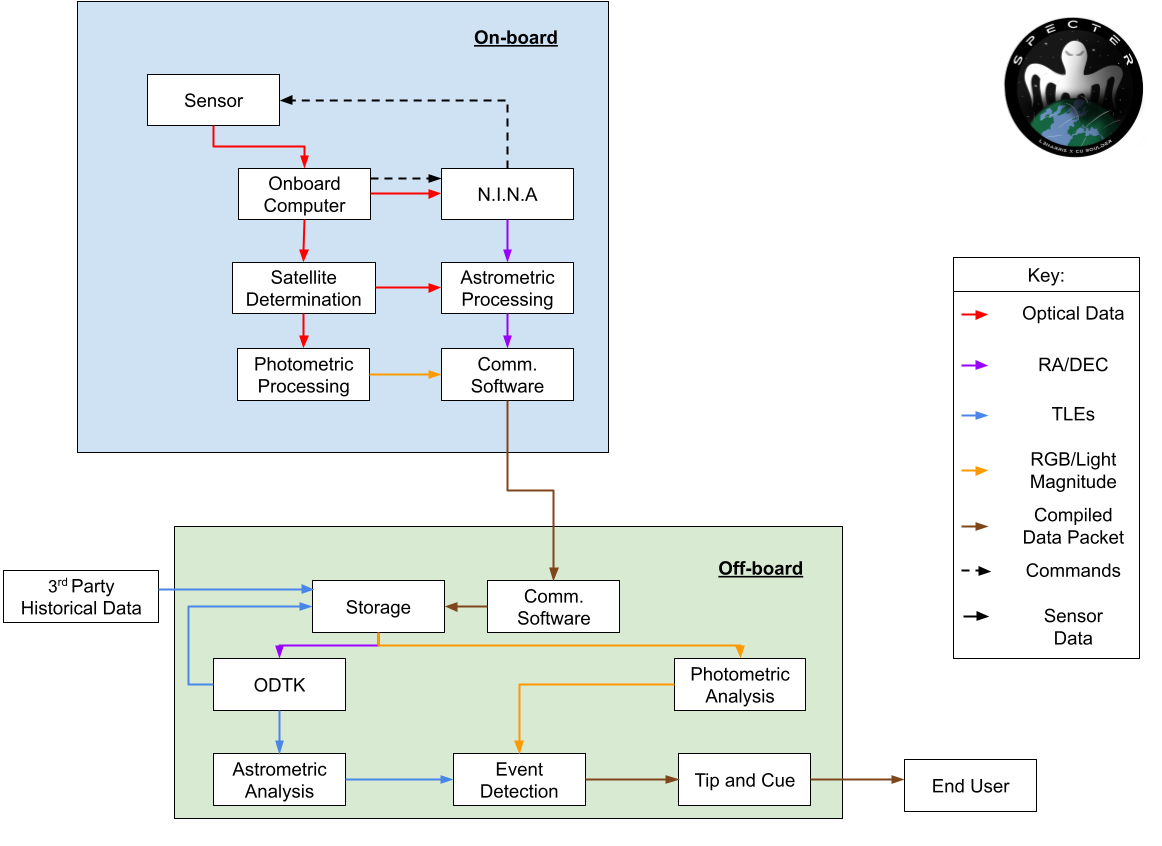 11
Project Overview
Project Updates
Schedule
Test Readiness
Budget
Objectives
12
Project Overview
Project Updates
Schedule
Test Readiness
Budget
Functional Block Diagram
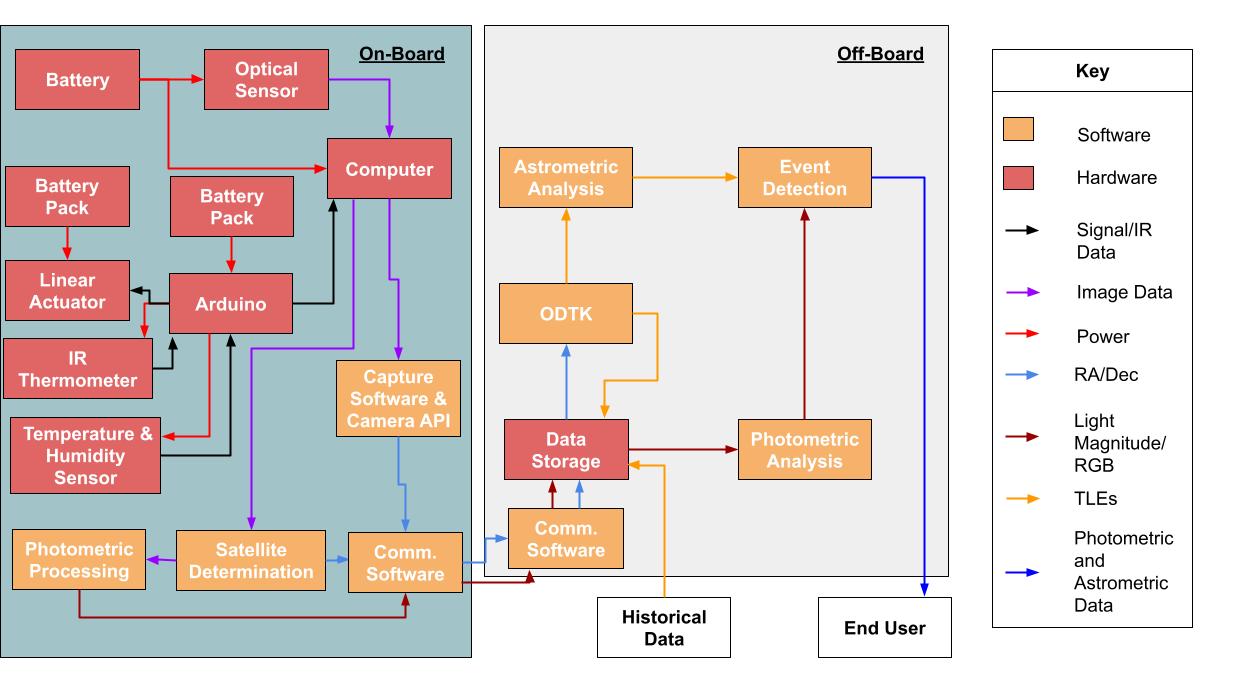 13
13
Project Overview
Project Updates
Schedule
Test Readiness
Budget
Enclosure Design - Exterior
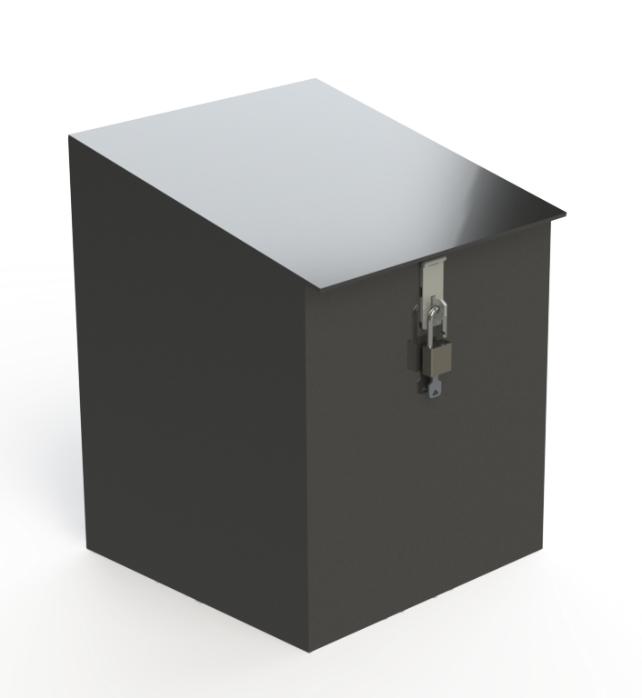 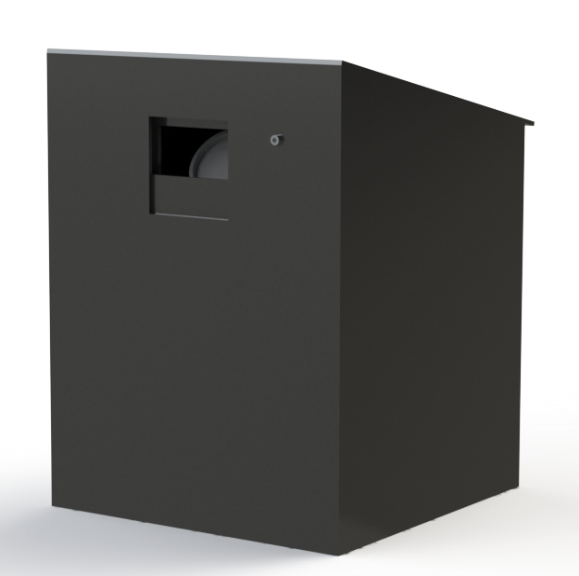 24 in
20 in
IR Thermometer
Sparkfun MLX90614
Padlock
18 in
18 in
14
Project Overview
Project Updates
Schedule
Test Readiness
Budget
Enclosure Design - Cutaway
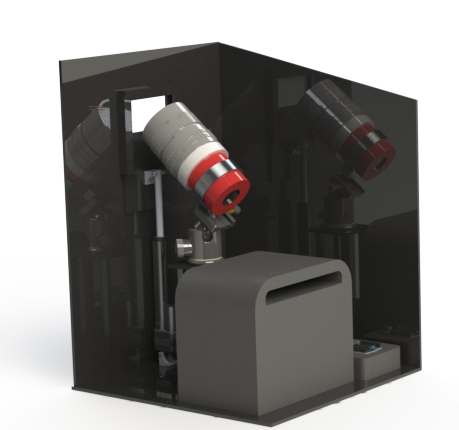 IR Thermometer
Sparkfun MLX90614
Lens
Canon 135mm lens
Camera Mounting System
ZWO Holder Ring + Neewer Professional Panoramic Ball Head
Sensor
ZWO ASI 2600 MC Pro
Battery
EcoFlow RIVER Battery
Linear Actuator
Eco Worthy 6 inch Linear Actuator
Arduino Uno
Computer
Beelink Mini PC
15
Project Overview
Project Updates
Schedule
Test Readiness
Budget
Critical Project Elements
16
Project Overview
Project Updates
Schedule
Test Readiness
Budget
Project Updates
17
Project Overview
Project Updates
Schedule
Test Readiness
Budget
Updates
New POC Dr. Thomas Gemmer
Sr. Specialist, Astrodynamics Systems Development - Space Domain Awareness (SDA) Division
Acrylic enclosure finger joints for increased rigidity
Onboard processor delayed
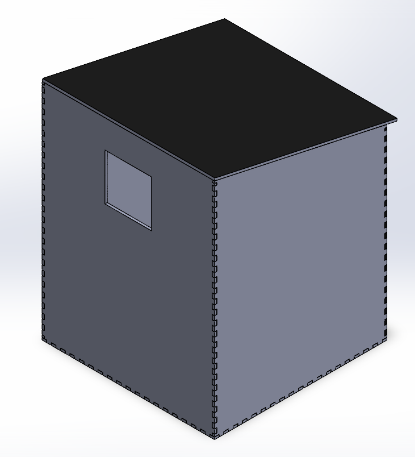 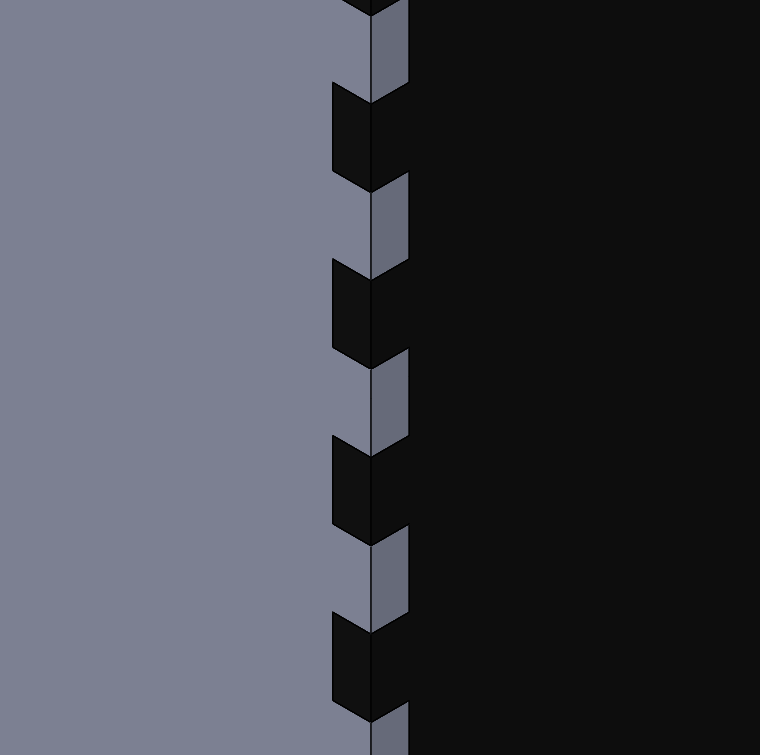 CAD close-up of finger joints
CAD of structure with finger joints
18
Project Overview
Project Updates
Schedule
Test Readiness
Budget
Schedule
19
Project Overview
Project Updates
Schedule
Test Readiness
Budget
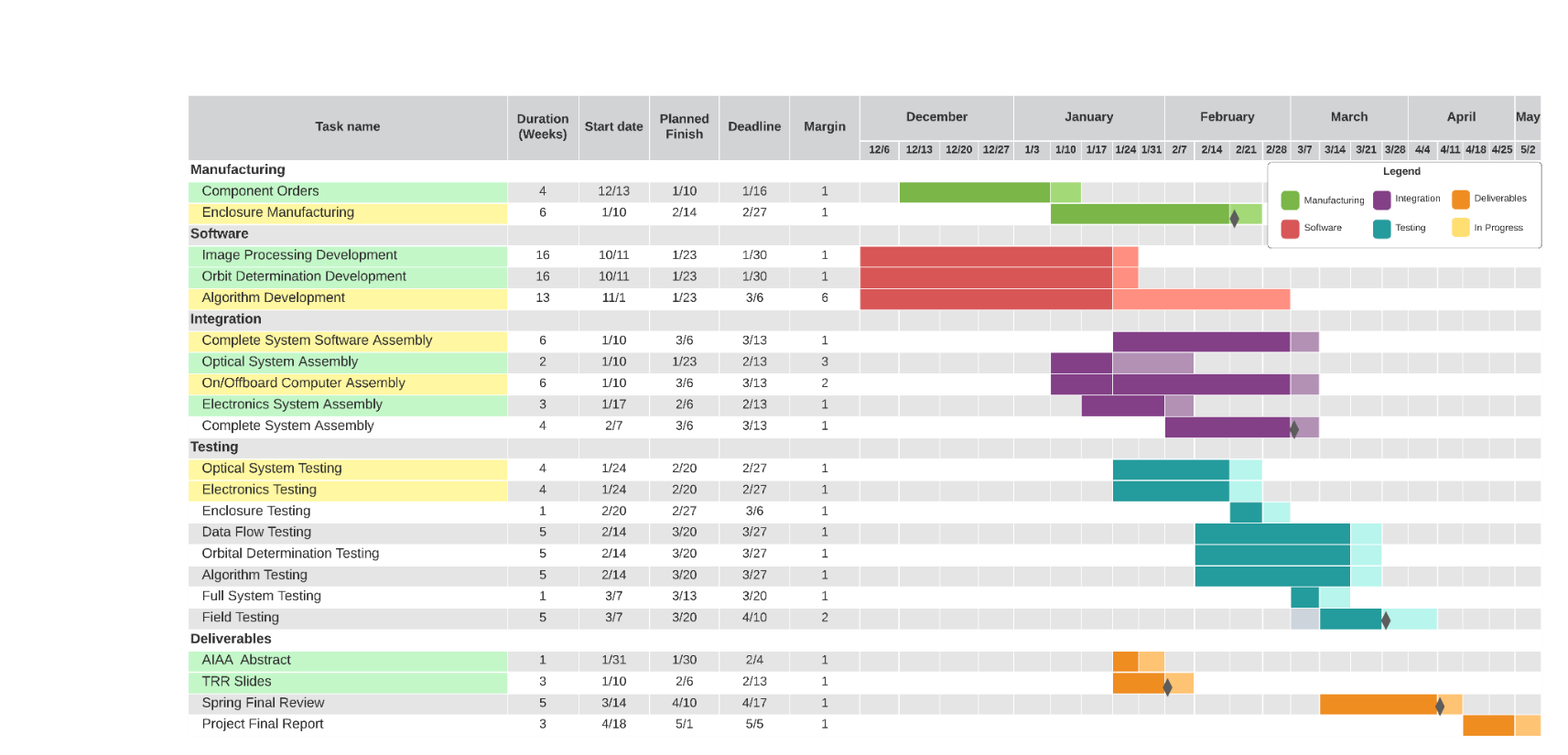 Gantt Chart
20
Project Overview
Project Updates
Schedule
Test Readiness
Budget
Test Readiness
21
Project Overview
Project Updates
Schedule
Test Readiness
Budget
Major Tests to be Conducted
22
Project Overview
Project Updates
Schedule
Test Readiness
Budget
Testing Phase 1: Component Testing
23
Project Overview
Project Updates
Schedule
Test Readiness
Budget
Completed Component Tests Summary
OPT.2: Optical Alignment (Completed 2/9/22)
PASS: By visual inspection - the center circle is in focus and has no warping
OPT.3: Sharpness (Completed 2/3/22)
PASS: By visual inspection -  lockers in aero workshop are clear and in focus
OPT.4: Focus Accuracy (Completed 2/3/22)
PASS: By visual inspection - the number “10” is in focus
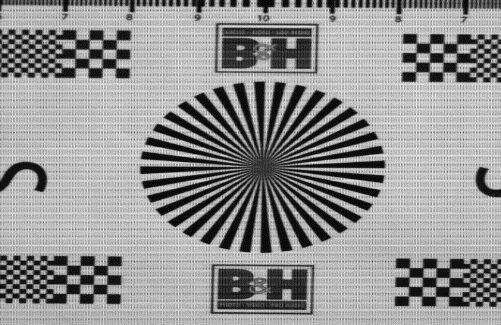 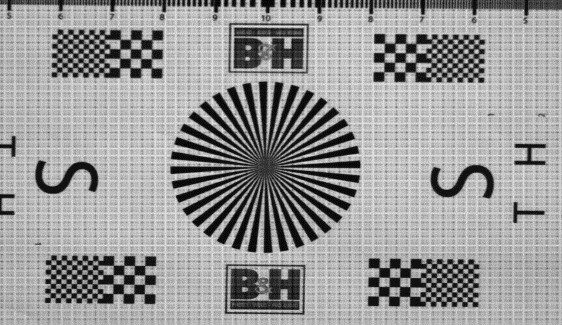 Pass
Fail
24
Project Overview
Project Updates
Schedule
Test Readiness
Budget
Completed Component Tests Summary
ELE.1: IR Sensor (Initial Test 2/12/22)
ELE.2: Temp Sensor (Initial Test 2/12/22)
ELE.3: Humidity Sensor (Initial Test 2/12/22)
Testing in Progress: Sensors work but accuracy cannot yet be confirmed
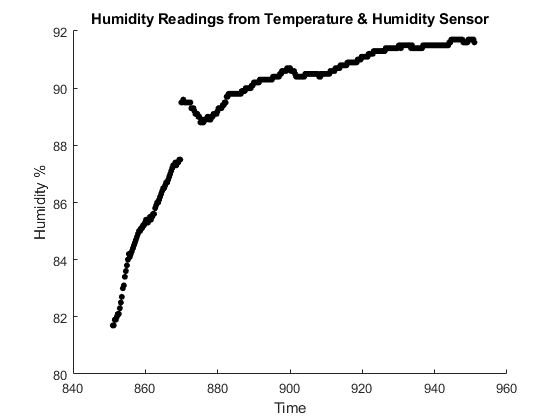 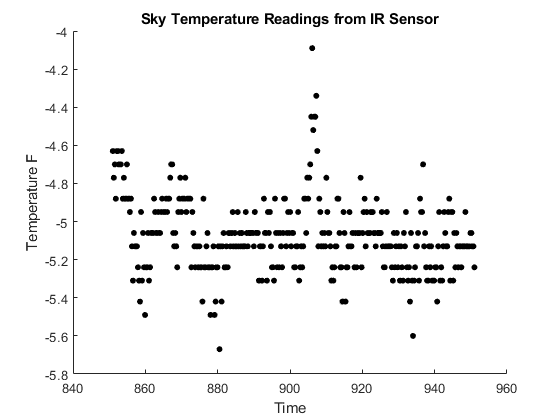 25
Project Overview
Project Updates
Schedule
Test Readiness
Budget
Testing Phase 2: Subsystem Testing
26
Project Overview
Project Updates
Schedule
Test Readiness
Budget
Test By Date: 2/20/22Status: Ready to test
OPT.7: Limited Stellar Magnitude
CPE 1 GEO Observation
FR 1 The system shall observe satellites in geostationary orbit
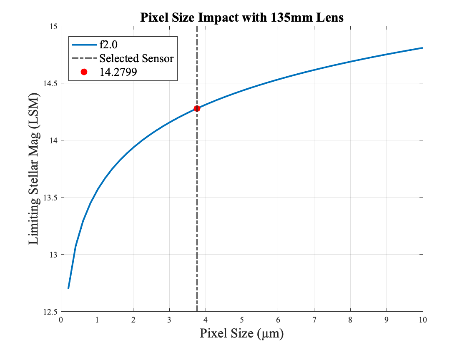 Objective: Validate that the LSM model correctly predicts the LSM of the system
Setup, Facilities, and Equipment
Outside aerospace building at night, lens, sensor, computer, tripod
Procedure
Setup the lens, sensor, computer system 
Use live feed to adjust the settings (focus, gain, exposure)  
Point the system 40˚ elevation south and collect 10 images
Run collected image through ASTAP to obtain name of objects in the image
Success Criteria
Confirm an object with a LSM ≥ 13
Laptop/ Capture API
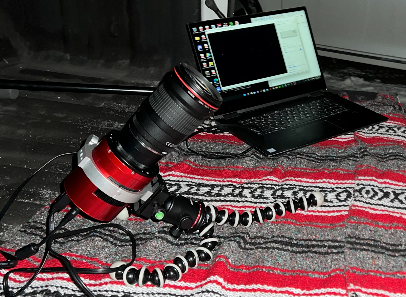 Lens
Sensor
Tripod
12v Power & USB
27
Project Overview
Project Updates
Schedule
Test Readiness
Budget
Optics Status
Tasks Completed:
Sensor takes clear images w/ ASICAP
Sensor successfully integrated with NINA
Tasks To Do:
Capture clear images with the optic system at night
28
Project Overview
Project Updates
Schedule
Test Readiness
Budget
Test By Date: 3/20/22Status: Not Started
DAT.2: Integrated Communication Test
CPE 2 Data Collection
FR 3 Collected astrometric and photometric data shall be stored
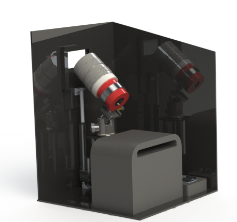 Objective Confirm communication functionality between the onboard (where data is collected) and offboard computer (where data is processed)
Setup, Facilities, and Equipment
Senior projects room, onboard and offboard computer, 4G hotspot and coverage
Procedure
Connect onboard computer to 4G hotspot
On onboard computer assign Test.csv for upload
Run Google API upload on the onboard system
Run Google API  download on offboard system
Success Criteria
Download script matches uploaded script 
Whole process is under a minute
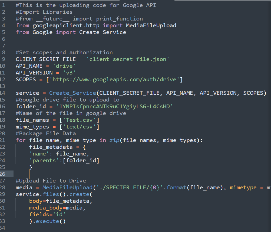 Google Drive API
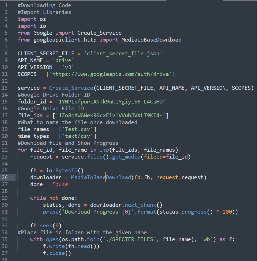 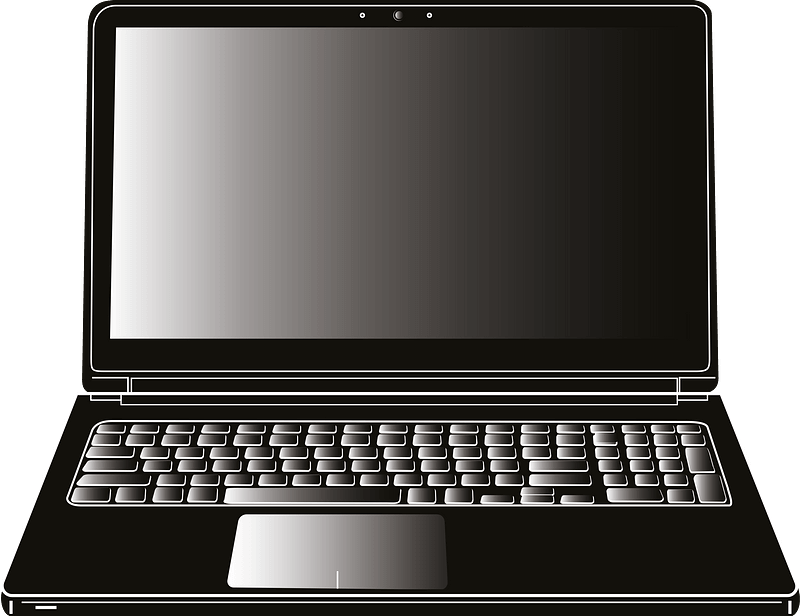 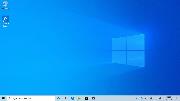 29
Project Overview
Project Updates
Schedule
Test Readiness
Budget
DAT.2 Integrated Communications Status
Tasks Completed:
Upload functionality 
Download functionality 
Test .CSV file created
Tasks To Do:
Receive 4G hotspot 
Automated File ID Recovery
30
Project Overview
Project Updates
Schedule
Test Readiness
Budget
Test By Date: 3/20/22Status: In Progress
ORB.1: Semi-Major Axis Determination
CPE 3 POL Determination
FR 4 Use astrometric data from the image processing subsystem to compare to historical data
Objective: Verify the semi-major axis of a satellite can be determined
Setup, Facilities, and Equipment
Senior projects room, computer, L3 data set, historical data, Python, ODTK
Procedure
Obtain Right Ascension / Declination (𝛼, 𝛿) angle pair measurements from the provided L3 data set
Perform orbit determination with ODTK
Compare the calculated semi-major axis to spacetrack historical database to determine difference
Success Criteria
Calculated semi-major axis is within 100 km of historical semi-major axis
ODTK Data
L3 Data Set
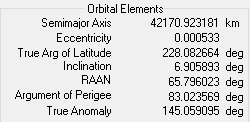 ODTK API
ID: 26624
Results
Historical Data
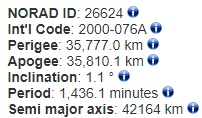 Historical Data Set
Error
31
Project Overview
Project Updates
Schedule
Test Readiness
Budget
Orbit Determination Status
Tasks Completed:
Tested ODTK Program Functionality
Performed manual orbit determination with ODTK
Tasks To Do:
Complete API in Python for automation
Complete integration with other software / hardware
32
Project Overview
Project Updates
Schedule
Test Readiness
Budget
Test By Date: 3/20/22Status: Not Started
ALG.2: Semi-Major Axis POL
CPE 3 POL Determination
FR 2 Software shall determine the POL of satellites in geostationary orbit from historical data
Objective Verify the system has the ability to create Semi-Major Axis (a) POL deviations
Setup, Facilities, and Equipment
Senior projects room, computer, test data, historical data from Space-Track.org
Procedure
Create semi-major axis POL for 50 different satellites using historical truth data
Run  test data through the algorithm to find deviations in POL
Success Criteria
By visual inspection and error analysis, confirm the numerical deviations are consistent with what is expected. 
Ensure that type-I and type-II error rates are both below 10% for success
Historical Data Set
POL Script
Results
L3Harris Data
Error
33
Project Overview
Project Updates
Schedule
Test Readiness
Budget
Test By Date: 3/20/22Status: Not Started
ALG.7: Maneuver Event Detection
CPE 4 Comparison of Collected Data to Historical Data
FR 6 The software subsystem shall have the capability to detect an event
Objective Verify the system has the ability to detect a maneuver.
Setup, Facilities, and Equipment
Senior projects room, computer, test data, historical data from Space-Track.org
Procedure
Identify 50 historical data sets - 25 w/ known maneuver,  25 w/ known lack of maneuver
Input each test data set into the algorithm 
Document whether the system alerts or not
Success Criteria
Algorithm should detect the 25 maneuvers
Ensure that type-I and type-II error rates are both below 10% for success
Historical Data Set
Analysis
Event Detection
Alert and Confidence
34
Project Overview
Project Updates
Schedule
Test Readiness
Budget
Test By Date: 3/20/22Status: Not Started
ALG.7: Maneuver Event Detection
CPE 4 Comparison of Collected Data to Historical Data
FR 6 The software subsystem shall have the capability to detect an event
Before Prediction
After Prediction (99.6% accuracy)
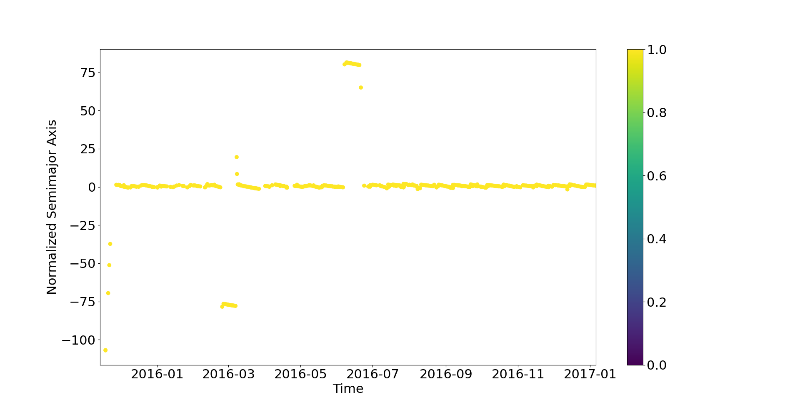 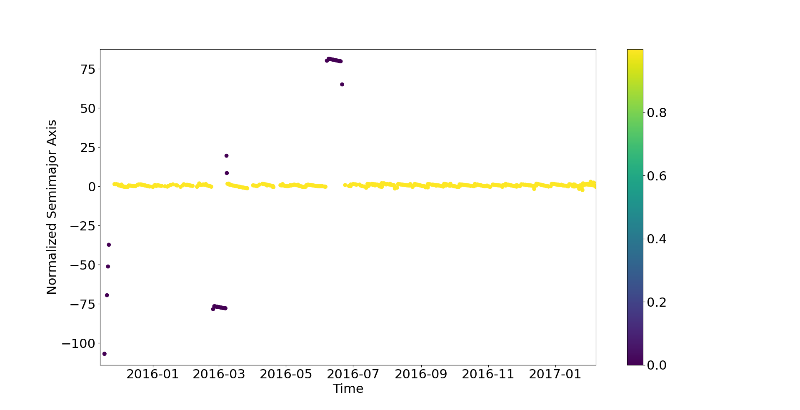 Classification
Classification
35
Project Overview
Project Updates
Schedule
Test Readiness
Budget
Algorithm Risk
36
Project Overview
Project Updates
Schedule
Test Readiness
Budget
Algorithm Status
Tasks Completed:
Thresholding Algorithm
Machine Learning Thresholding Analogue
Recurrent Neural Network Initial Model
Tasks to Complete:
Recurrent Neural Network Refined Model
Bootstrapping Algorithm (for RGB values)
Error Analysis
37
Project Overview
Project Updates
Schedule
Test Readiness
Budget
Testing Phase 3: System Testing
38
Project Overview
Project Updates
Schedule
Test Readiness
Budget
Test By Date: 2/20/22Status: Manufacturing
STR.3: Stability Test Plan
CPE 1 GEO Observation
FR 1 The system shall observe satellites in geostationary orbit
Objective: Verify that during standard operations the sensor is stable and image collection is not disturbed
Setup, Facilities, and Equipment
Outside the aerospace building, structure, all components
Procedure
Place the structure with all internal components outside
Point the structure at a wall or building with a geometric pattern
Run the system for three hours and collect 180 images
Success Criteria
No images taken during the test are blurred or distorted
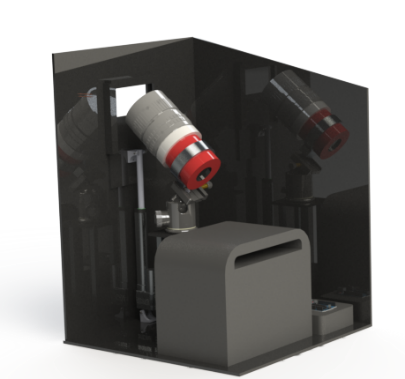 39
Project Overview
Project Updates
Schedule
Test Readiness
Budget
Structure Stability Risk
40
Project Overview
Project Updates
Schedule
Test Readiness
Budget
Test By Date: 4/10/22Status: Not Started
SYS.5: Field Testing
CPE All CPE’s
FR All Functional Requirements
Objective Confirm that the full system functions as expected during operations for eight hours overnight
Setup, Facilities, and Equipment
Exterior location, full system, back up computer
Procedure
Follow packing procedure and transport the system to test location
Deployment procedure to secure the components
Power-on procedure to power-on and calibrate
Operations procedure to place the system in an operations mode
Leave the system outside and running for eight hours
Collect the system using packing procedure
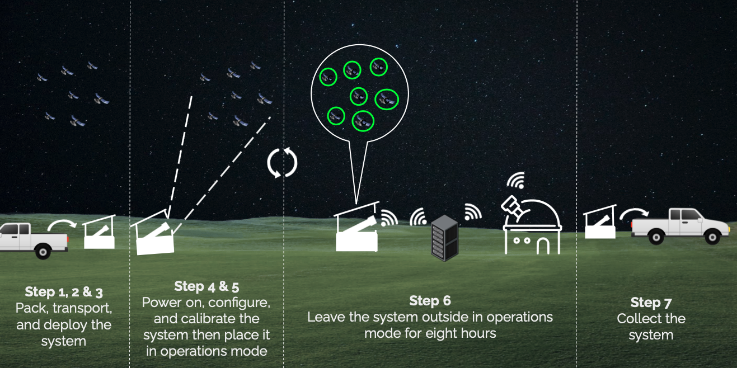 Offboard 
Computer
41
Project Overview
Project Updates
Schedule
Test Readiness
Budget
Test By Date: 4/10/22Status: Not Started
SYS.5: Field Testing
CPE All CPE’s
FR All Functional Requirements
Success Criteria
System continuously takes clear images for 8 hours
Electronics collects and stores temperature and humidity data
RA and Dec are calculated for all images taken
Onboard computer uploaded data and offboard computer downloads data within 1 minute of image capture
Orbit determination method calculates all Keplerian orbital elements
Algorithm event detection has type-I and type-II errors less than 10%
42
Project Overview
Project Updates
Schedule
Test Readiness
Budget
Risk Mitigation - Tests Summary
Likelihood Level
43
Project Overview
Project Updates
Schedule
Test Readiness
Budget
Major Tests to be Conducted
44
Project Overview
Project Updates
Schedule
Test Readiness
Budget
Budget
45
Project Overview
Project Updates
Schedule
Test Readiness
Budget
Budget Updates                      Procurement Updates
$1017.21 in margin
$439 of that due to EEF
Also $250 set aside for gas (conservative)
All sections under budget (structure, electronics, optics, other) 
Enough margin to cover any single   part failure - except the sensor!
Sensor is most critical part!
All parts sourced, almost all procured!
Processor (Critical - Electronics)
Beelink PC through Amazon
Miscommunication w/ Aero Finance
Linear Actuator (Critical - Structures)
6” ECO-WORTHY Linear Actuator
Accidentally ordered 2” Actuator due to link
Miscommunication w/ Aero Finance
Other Parts Arriving Soon
Wires (Amazon as well)
Mobile Hotspot (Originally not need until field test, now to be ordered this week)
Future Purchases
Lens Warmer (Not needed until field test)
Hotspot Data Plan (Not needed until field test)
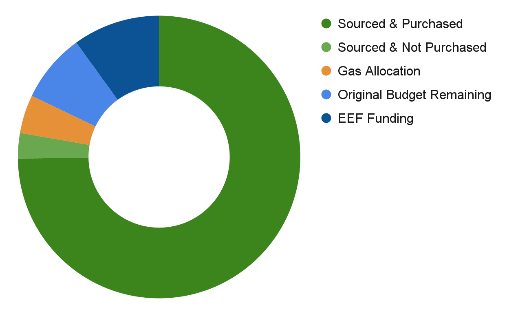 46
Project Overview
Project Updates
Schedule
Test Readiness
Budget
Questions?
47
Appendix
48
Risk Description
49
Optics
50
Dedicated Astrophotography Sensor Parameters
ZWO ASI2600MC Pro (color)
Mirrorless
Full frame
26.1 Megapixels
RGB
Pixel size: 3.76µm square
6248×4176 @ 3.51fps
Exposure Range: 32μs-2000s
Read Noise: 1.0-3.3e
QE peak: over 80%
Dimensions: 90mm Diameter
Weight: 700g
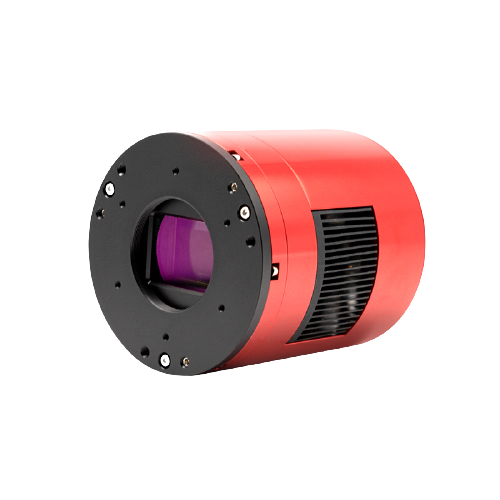 51
Limiting Stellar Magnitude (LSM)
Majority of GEO Satellites in range m = 11-14
Customer requires 13, 14-15 ideal
Aperture diameter (D) most important for urban areas
Assumptions:
Optical System is in ‘stare’ mode thus relative velocity is  (⍵) = velocity of Satellite
GEO Satellites have circular orbits
Satellites treated as spheres
GEO Satellites
Full Moon
Naked 
Eye Limit
Sun
-30
-25
-20
-15
-10
-5
0
5
10
15
20
25
Apparent Magnitude ( mv )
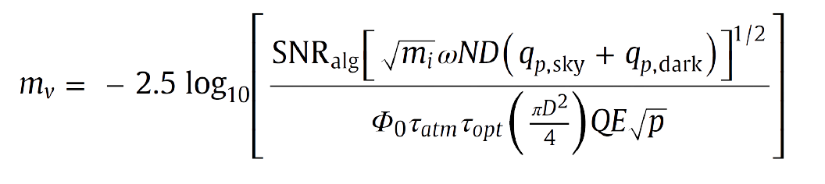 13 <
[3] Coder, Holzinger, 2016)
52
[Speaker Notes: Better explain, use < to highlight values versus goal. Greater than
Equation too dense?]
Optic Options in Consideration
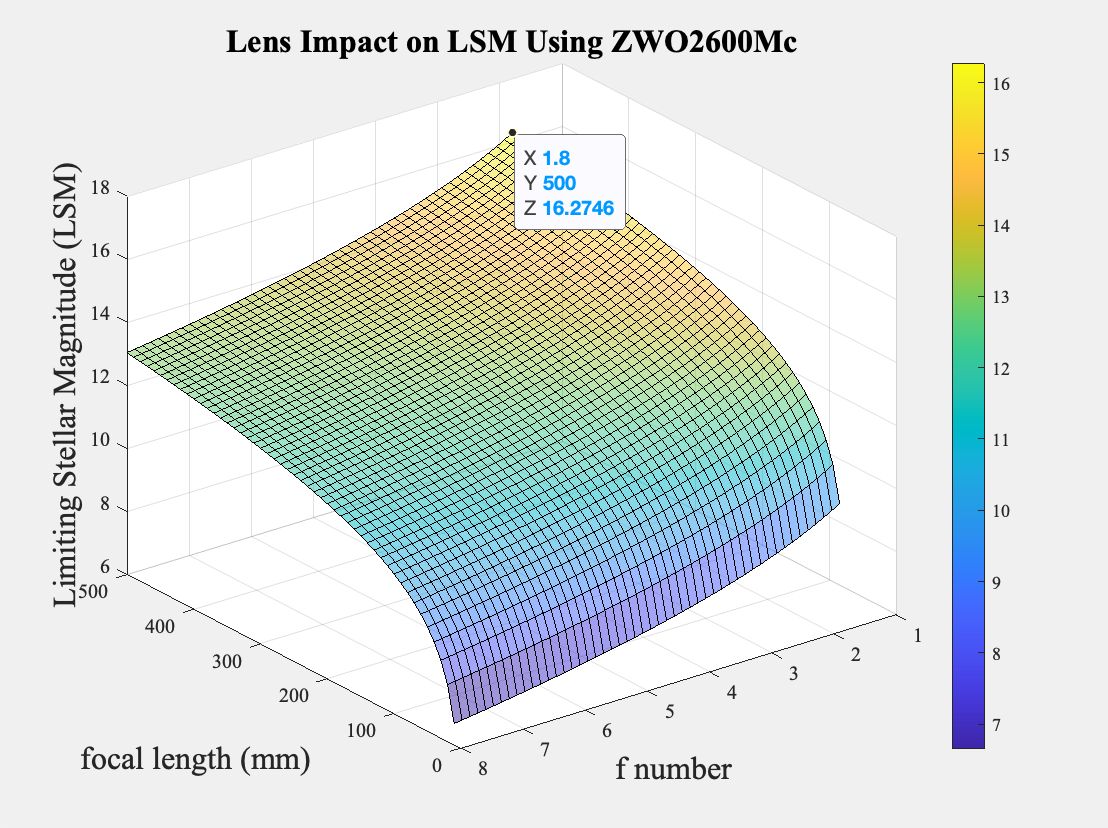 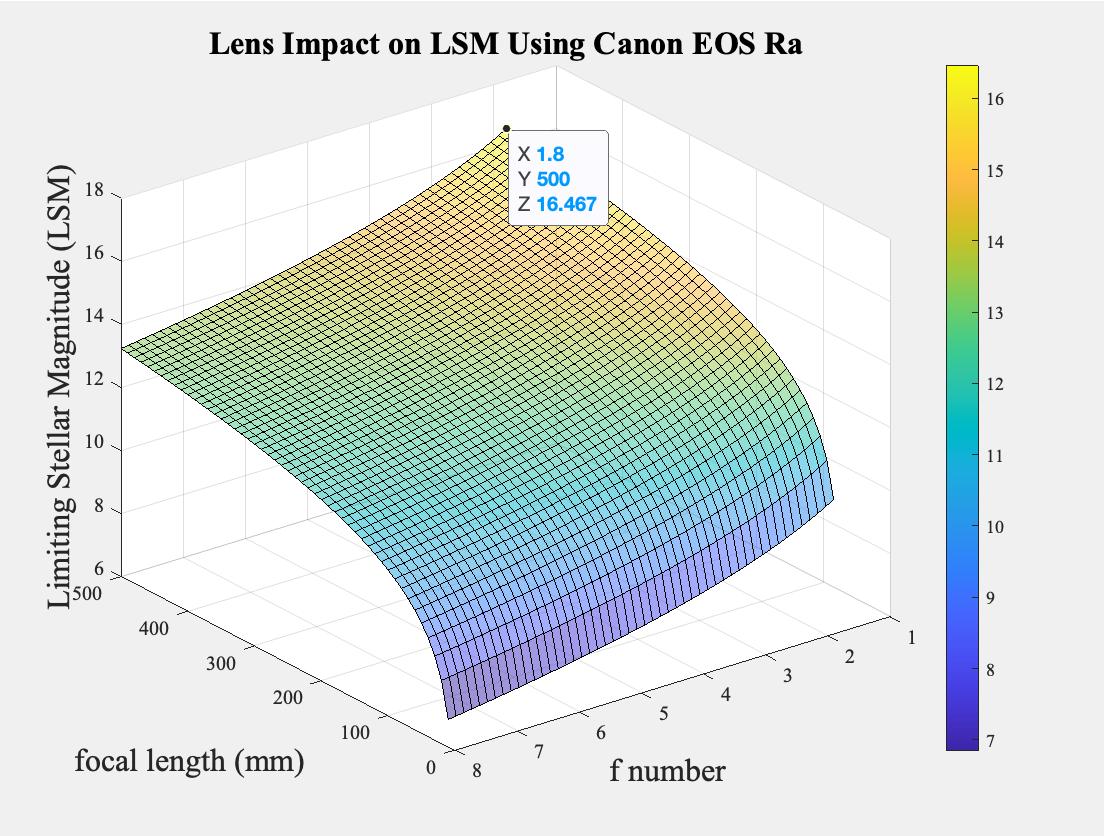 53
Lens & Sensor Selection
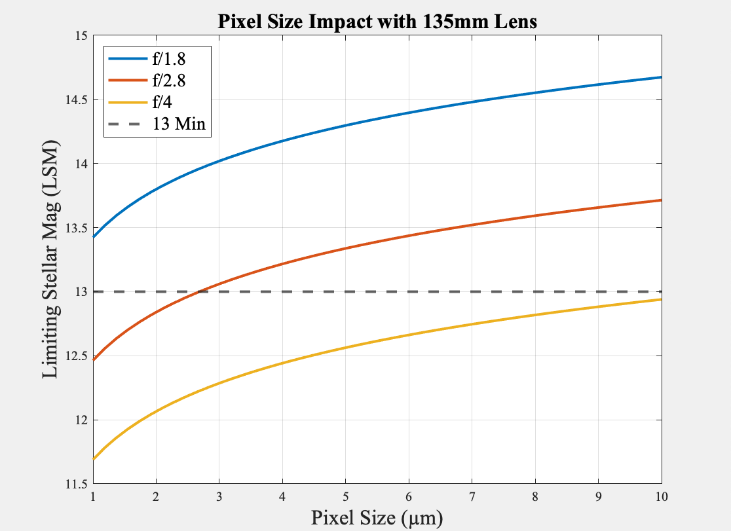 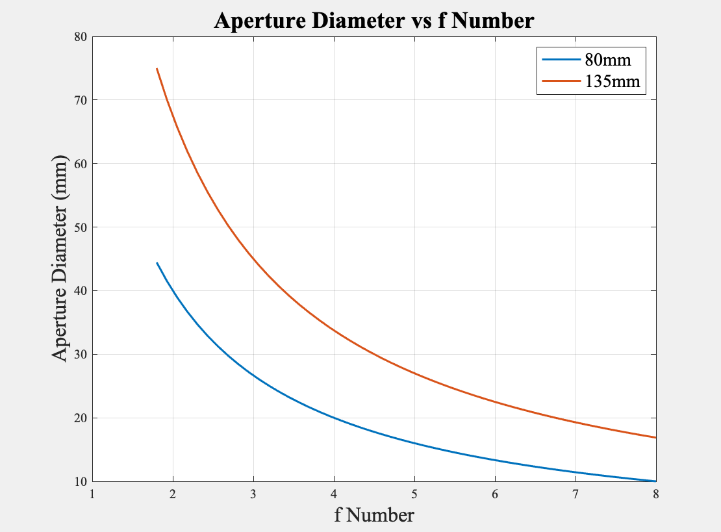 54
[Speaker Notes: Not enough info to stand alone
Line at 13, shade the good section
Add in 13 minimum (or maximum?) requirement]
Control Variables
(Coder, Holzinger, 2016)
Design Variables
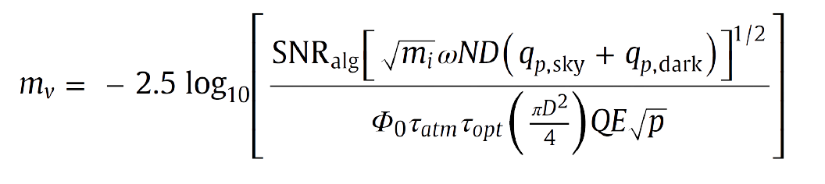 F-number (N)
aperture diameter (D)
pixel size (p)
f
_ µm
P
D
1080
1920
N = f/D
55
[Speaker Notes: Box N, D, p in equation (or terms they impact)]
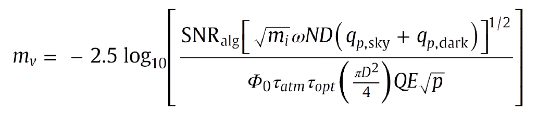 Optical System Nomenclature
56
Electronics
57
Schematic
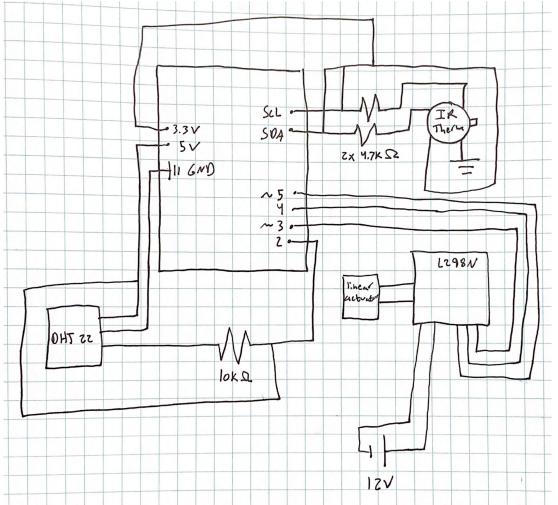 58
Sampling Rate, Resolution, and Accuracy
59
Power Source
Ports
3 x AC Output 120Vac (50Hz/60Hz)
2 x USB-A Output 5Vdc, 2.4A
1 x USB-A Fast Charge 5V/2.4A, 9V/2A, 12V/1.5A
1 x USB-C Output 5Vdc, 9Vdc, 12Vdc, 20Vdc , 5A
1 x Car Power Output 13.6Vdc 10A
2 x DC5521 Output 13.6Vdc, 3A
Specs
Discharge Temperature -20 to 45 C
720Wh capacity 
Lithium-ion cell chemistry
Performance begins to degrade below 0 C
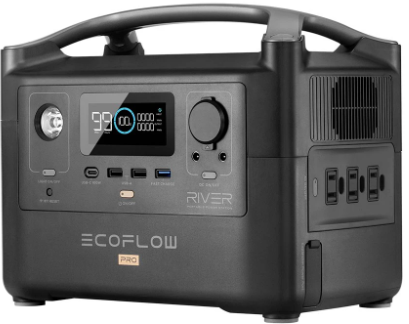 60
Processor
Specs
CPU - i5-8279U 2.4GHz, Turbo 4.1GHz
CPU Core - 4 Cores 8 Threads
Operating System - Windows 10 Pro
Storage - 512GB
 RAM -  16G
Ports
4 x USB 3.0
1 x DC Jack ()
1 x RJ45
1 x Type-C
1 x Clear CMOS
1 x Audio Jack 
2 x HDMI
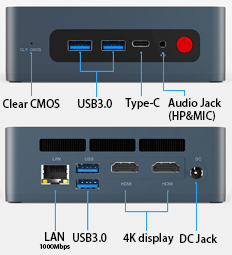 61
Proof of Processor Capability
Actual Processor  -  Intel Core i5-8279U  -  2.4 GHz with 4.1 GHz max
Test Processor 1 -  Intel Core i7-4500U  -  1.8 GHz with 2.4 GHz max
ASTAP = 32% max of test processor 1 CPU usage , 1.1 second run time
NINA  = 13.5% max of test processor 1 CPU usage , 3.3 second run time (plate     solving) 
Test Processor 2 -  i5-1135G7  -- 2.4 GHz with 4.2 GHz max
Satellite Identification  = 40% max of test processor 2 CPU usage , 11 second run time
62
Power Analysis
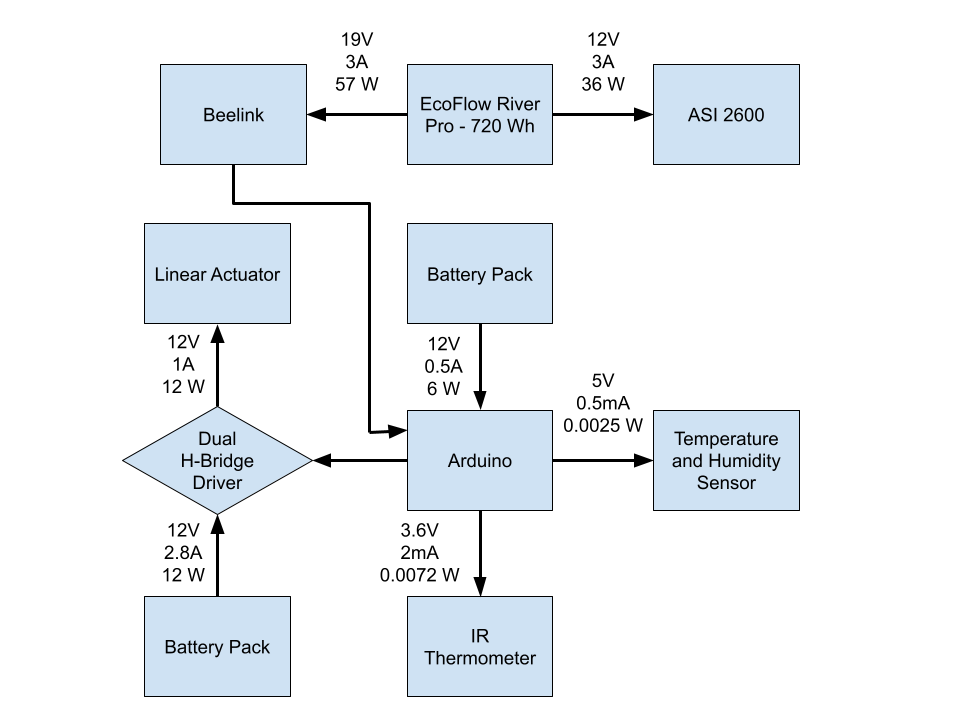 Maximum Power Draw = 93W 
Run Time with Maximum Power Draw = 7.74 Hours
Reasonable Assumptions:
CPU (28W Thermal Design Power, TDP)will never be maxed out with our low computation requirements
GPU (15W TDP) will never be maxed out with no need for graphics processing
63
Temperature considerations
Operating Temperatures
Linear Actuator: -26 to +65 C
Power Source: -20 to +45 C
Onboard Computer: -10 to +45 C (30-90% Humidity)
Sensor: -5 C to +50 C
Average Environmental Temp: (March)
Nederlands: 6 / -9 ˚C
Lyons: 13 / 2˚C
Brainard Lake: 3/-10˚C
Clear Lake (Cabin):  
Will need to analyze weather data to determine optimal testing days 
Days with no precipitation
Clear Days (little to no clouds) 
Wind Speeds less than 35 mph
64
Communication
Location Requirements:
Expecting to transmit below 1 kbs
Low light pollution (need coverage in suburban to rural areas)
Using a Moxee 4G Mobile Hotspot as well as a Simple Mobile / T-Mobile Plan
FCC map of T-Mobile coverage confirms at least 1-5 Mbps coverage in many locations around Boulder
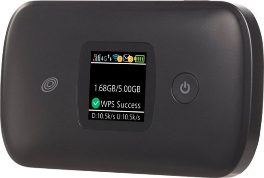 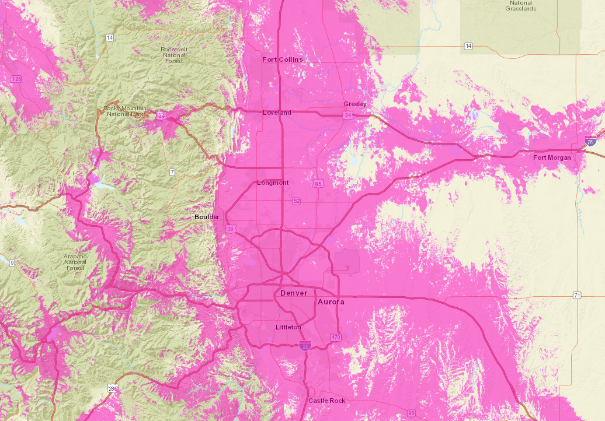 65
[Speaker Notes: FCC provides data on regions with at least 1-5 Mbps coverage
Light pollution maps based on]
Linear Actuator Control
L298N 
Dual channel H-Bridge driver
Accepts external power supply
Controls polarity of output to motor using any two regular digital high-low arduino pins
Controls speed using PWM pin
Usable as a 5V power supply when given 7V or more
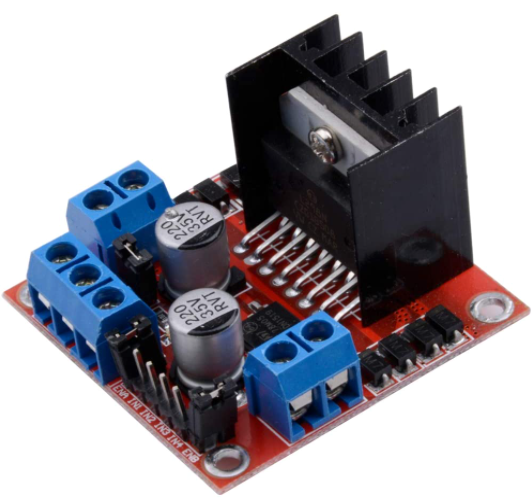 66
Temperature Comparison between Sensors
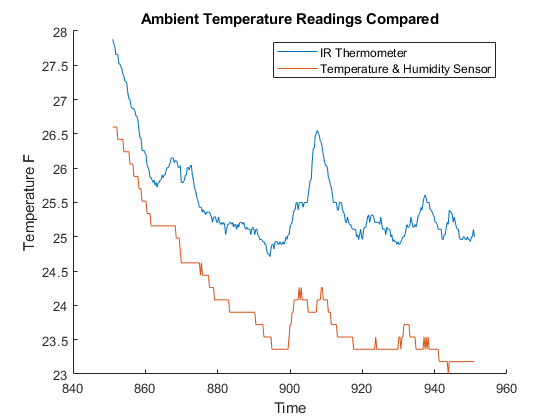 67
Software
68
Software CONOPS
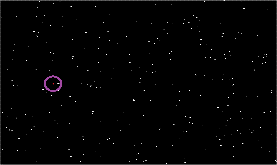 Historical Keplerian elements
RGB
Brightness
Image Processing
Image at tn-1
ML Algorithm
Right Ascension
Declination
Timing
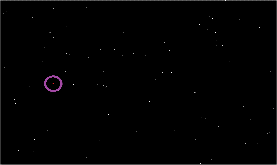 Tip and Cue
Statistical 
Thresholding
Download from Drive
Upload to Drive
Image at tn
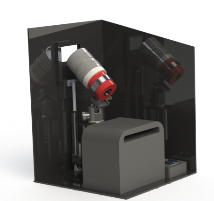 Keplerian Elements 
(a, e, i, 𝜃, Ω, ω)
ODTK
Orange = Data to be processed 
Green = Data ready for algorithm
Blue = Process / Function
69
69
Project Overview
Project Updates
Schedule
Test Readiness
Budget
[Speaker Notes: vivien? I can do this but i'm not sure what goes in the last bubble]
Machine Learning Justification
Time dependence of data
Pattern recognition
Regression
70
Project Overview
Baseline Design
Requirement Satisfaction
Risk
V&V
Project Planning
DAT.1 Communications Software Test
Objective:
This test will confirm the communication functionality of the Google API Software.
Setup, Facilities, and Equipment:
Senior Project Room, 2 laptops, Google API Code
Procedure:
Assign Test.csv to be uploaded
Run Google API upload script
Time the runtime of script to time of successful upload
Check drive for file
On another laptop run Google API download script
Time the runtime to time of download
Compare downloaded script to uploaded script
Success Criteria:
The correct file is uploaded on one laptop and downloaded on another without corruption.
71
DAT.3 Image Processing Production Test
Objective:
This test will determine if the image processing system on the onboard computer works as expected.
Setup, Facilities, and Equipment:
Senior Projects Room, Optical Sensor, and Onboard Computer
Procedure:
Run sample images through standalone image processing script
Verify that the correct pixels are identified as satellites
Run sample images through ASTAP
Manually convert pixel coordinates to RA and Dec values
Turn on on-board computer
Start process timer
Pass sample images through embedded script sequence
Verify that the RA and Dec output is correct by comparison to earlier values
Record process time
Success Criteria:
Images are processed in under 20 seconds
RA/Dec of all known satellites are recorded and packaged for sending.
72
DAT.4 Alert Timing Test
Objective:
This test ensures that an event can be detected and an alert sent within 90 minutes of the event occurring
Setup, Facilities, and Equipment:
Senior Projects room, field team in location with 4G Cellular Coverage and the onboard and offboard systems
Procedure:
Travel to location with 4G cellular service
Begin the onboard script
Time the processing
Time Uploading
Have the offboard system back in boulder begin their onboard script
Time the download
Compare the data sent and received
Resume the onboard script
Time the analysis
Time till email is received (Tip and Cue)
Compare the data packaged with that analyzed
Success Criteria:
Alert email is sent within 90 minutes with requisite data
73
Software Overview
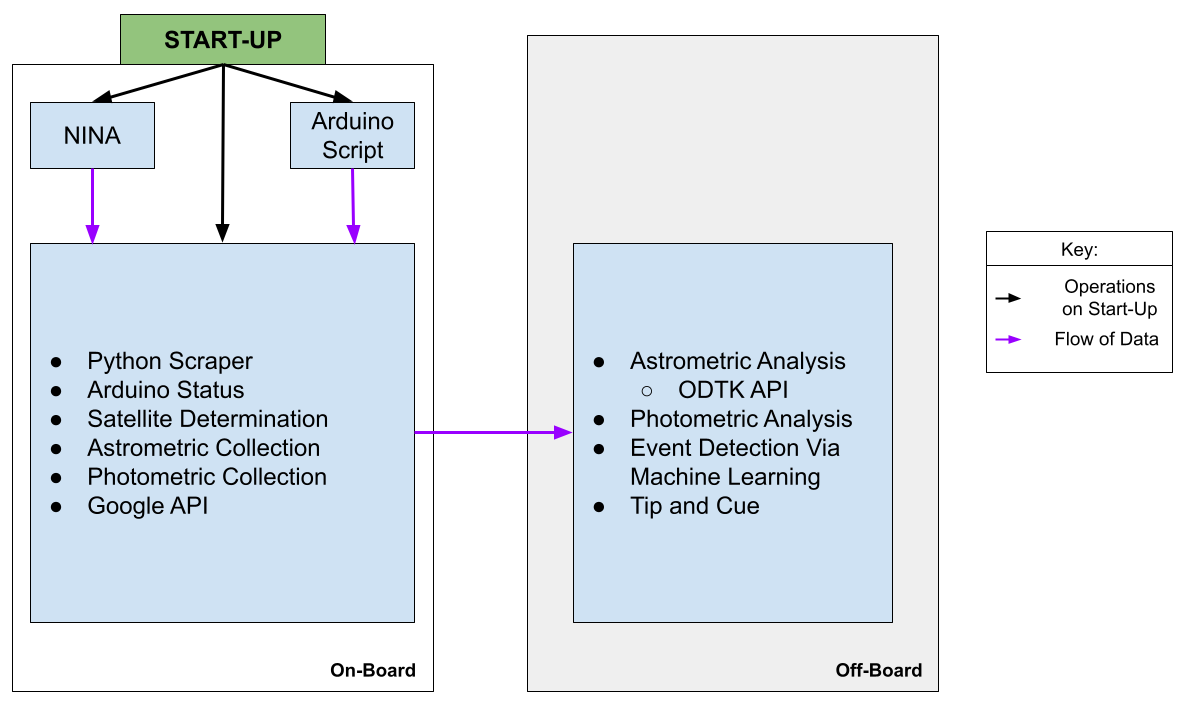 74
Data Inputs/Outputs
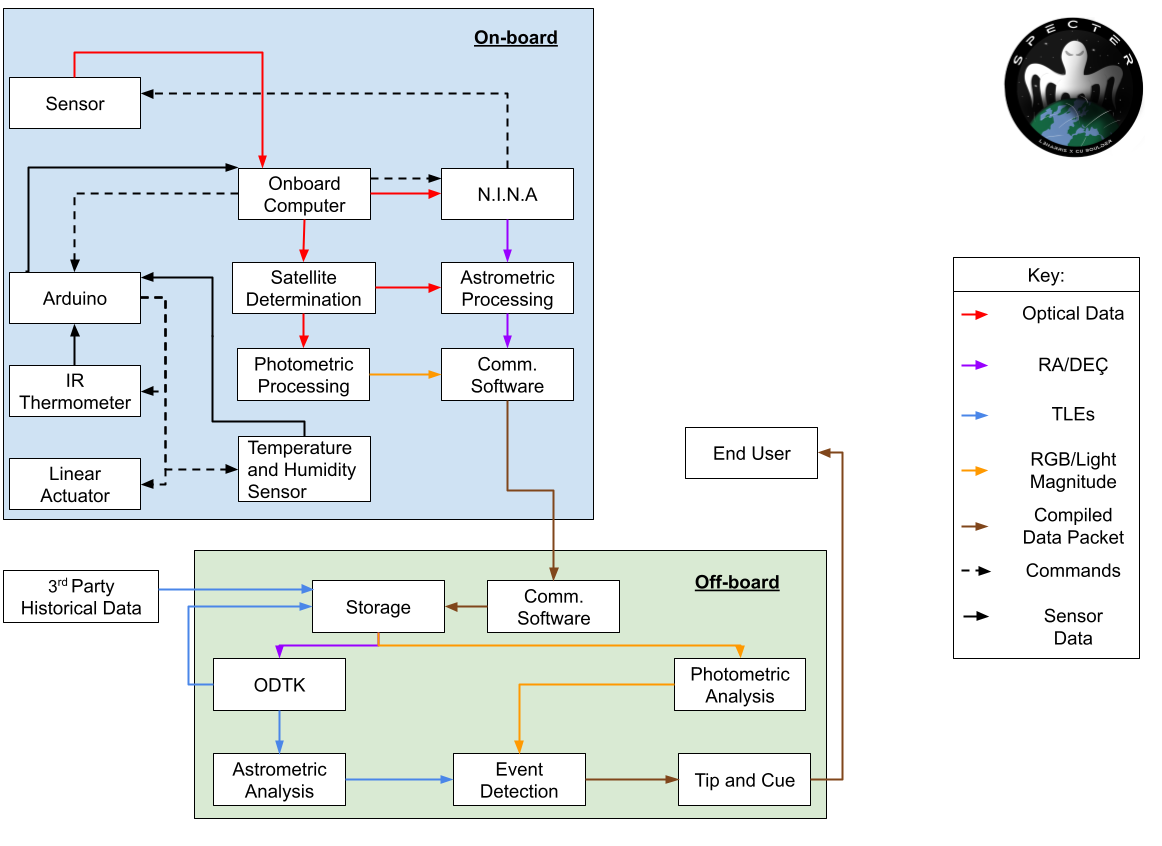 75
Computation Resources - Time Constraints
5 Minute Time constraint for analysis of each image
Need time taken to compute and proof/graphs of worst/best case computation time scenarios.




1 hour to send alert to L3
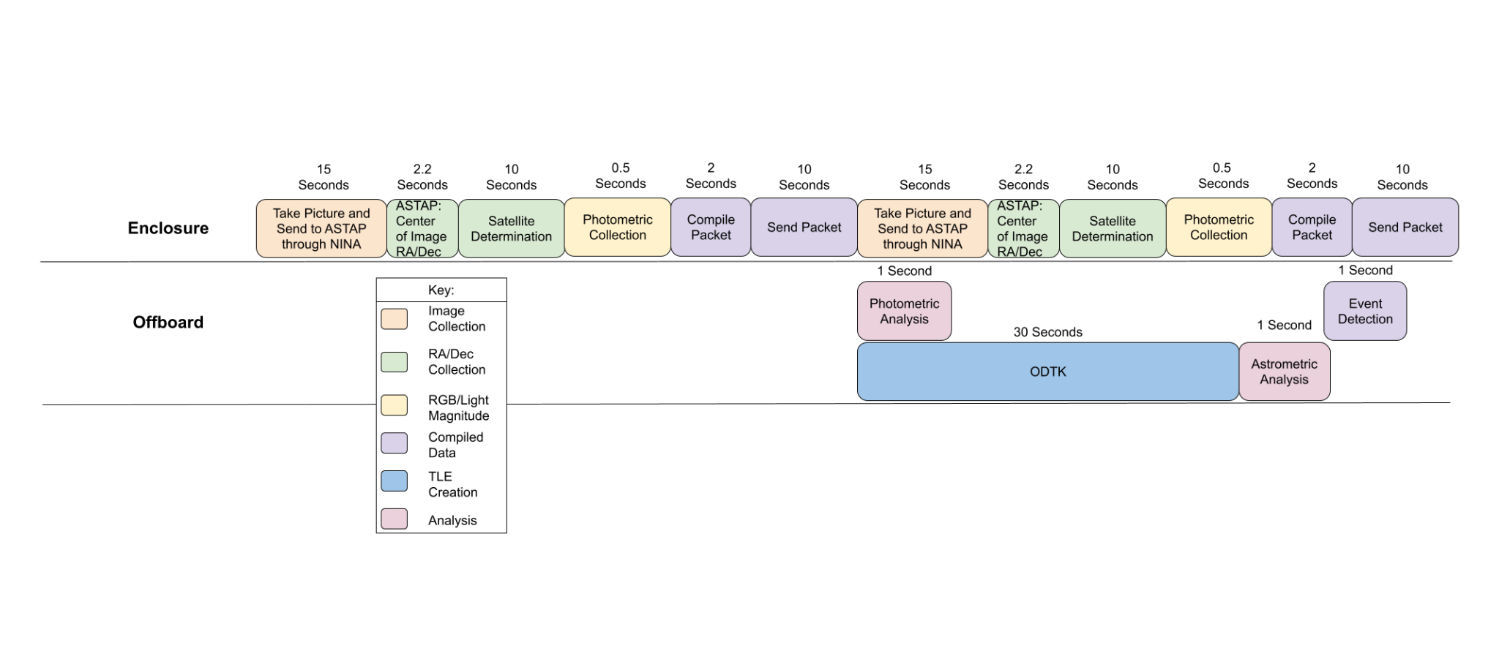 76
Computation Resources-Completed Models
Tip and Cue Model
Plate Solving Model
Photometric Collection Model
Astrometric Collection Model
Photometric Analysis Model
Astrometric Analysis Model
Arduino Model
77
Computation Resources-To Be Completed Tests
Full Software Test
Day-In-The-Life
Communication Model with Google API
Satellite Determination
ODTK API
NINA Scraper
78
Tip and Cue Model Output
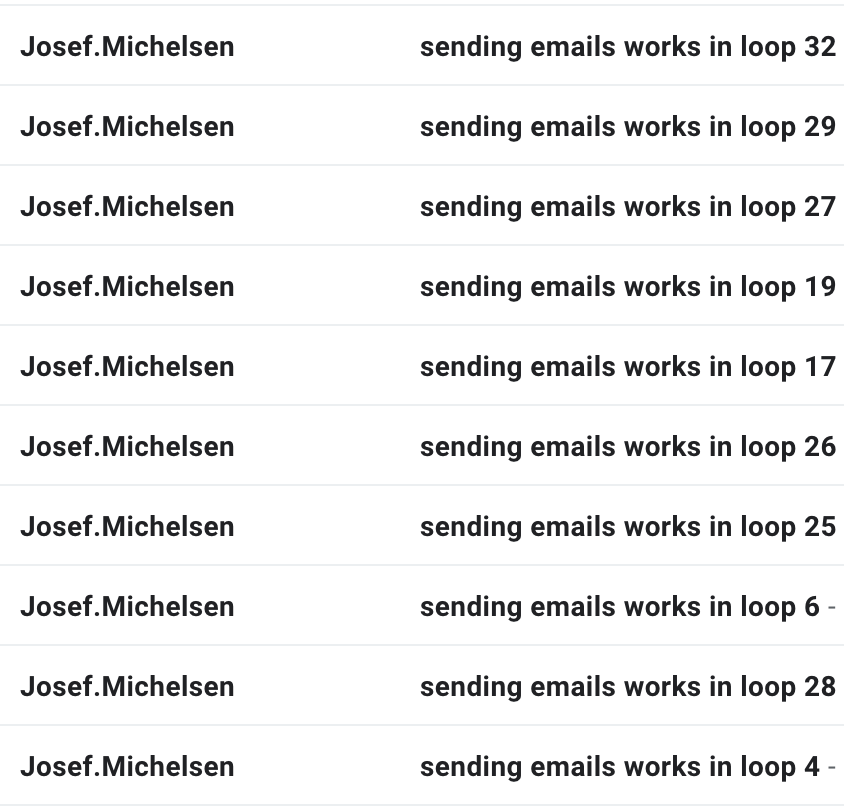 79
Plate Solving Model Results
80
Data Budget
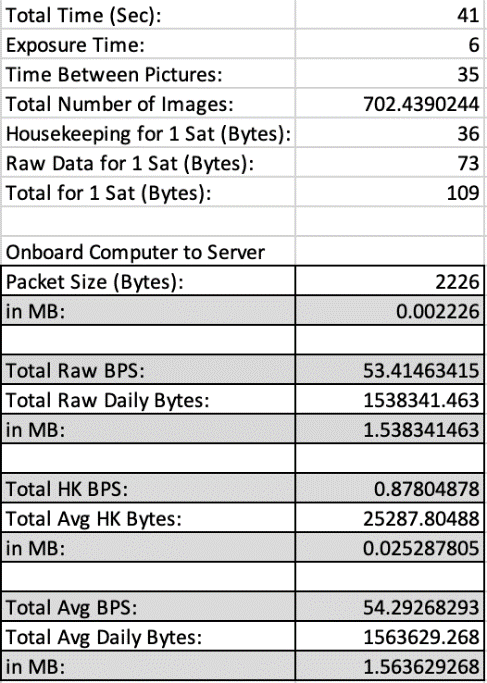 81
Example Packet
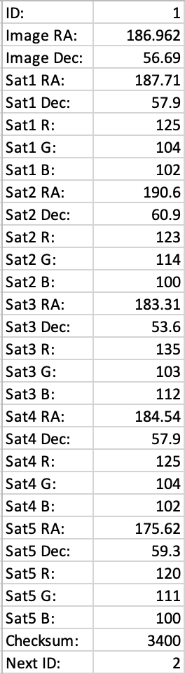 82
NINA Camera API
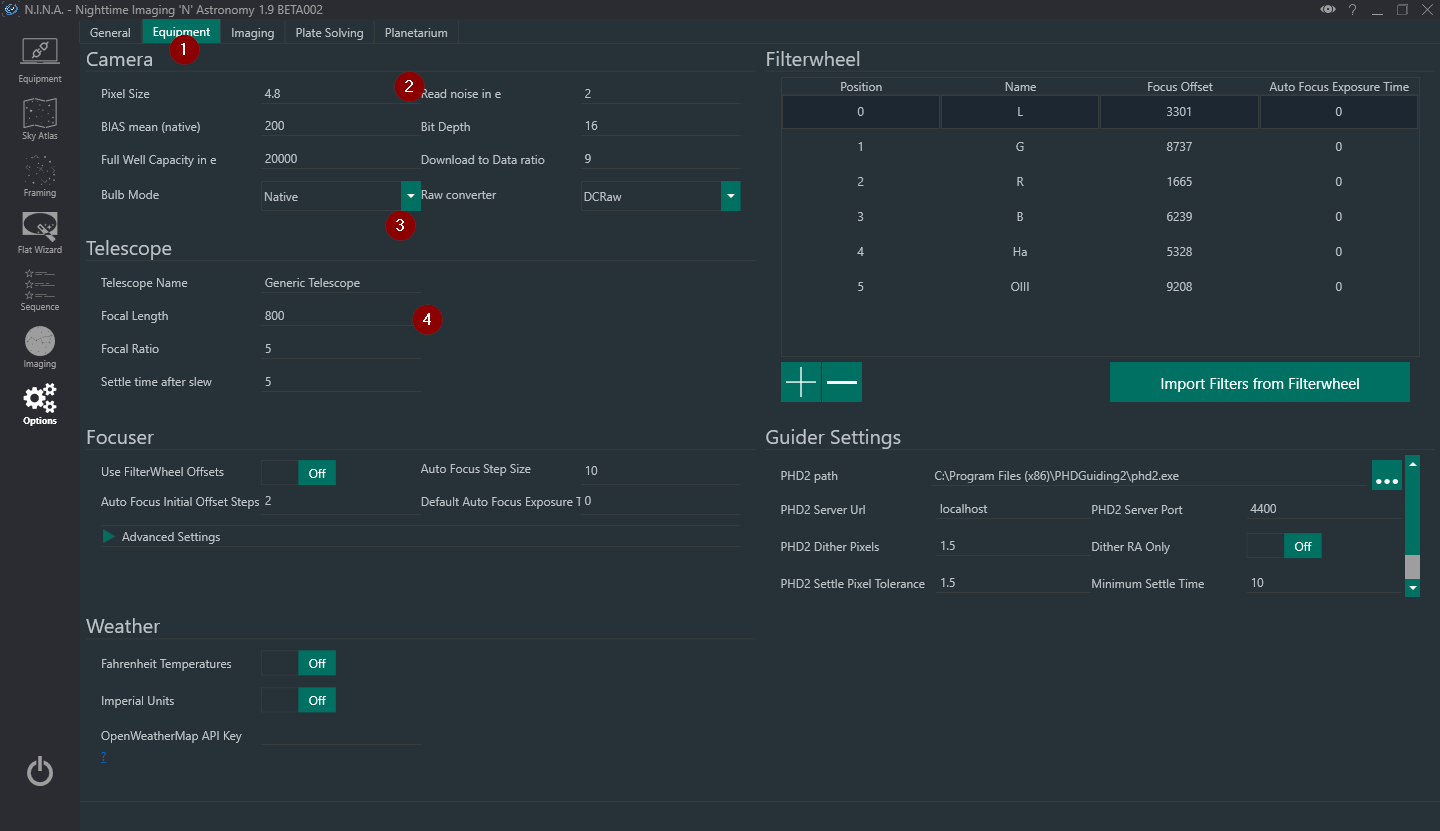 83
NINA/ASTAP Plate Solver
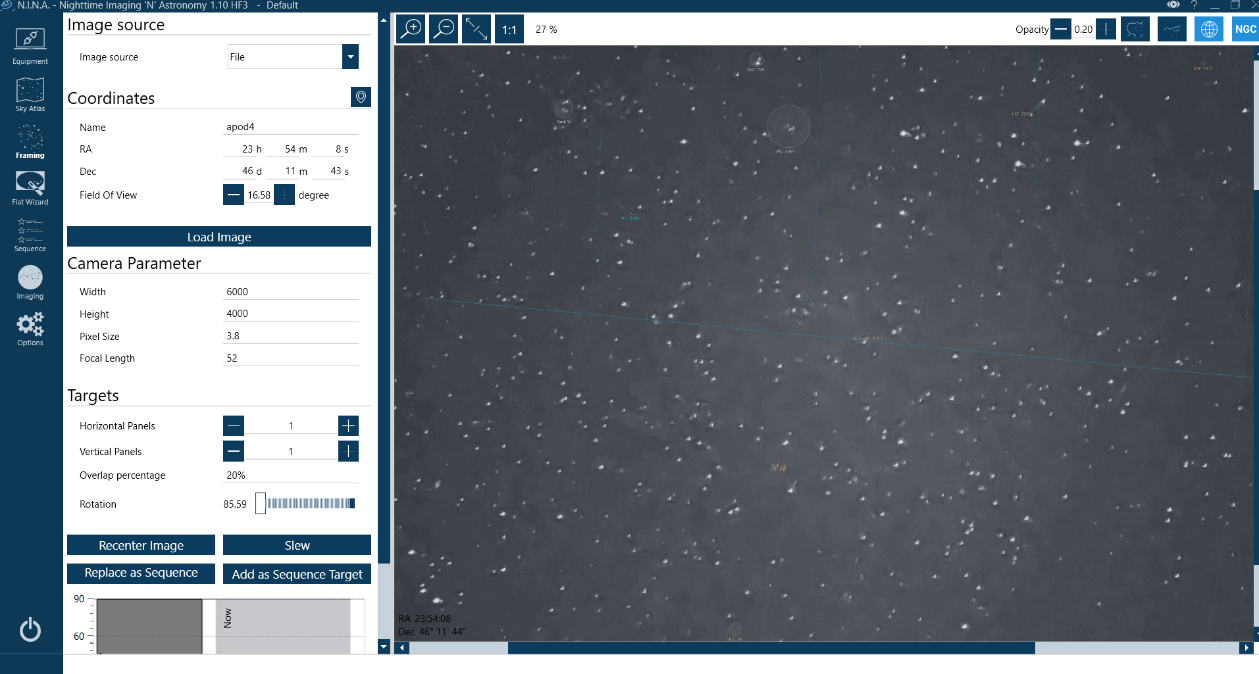 84
ODTK Reports - Position Uncertainty
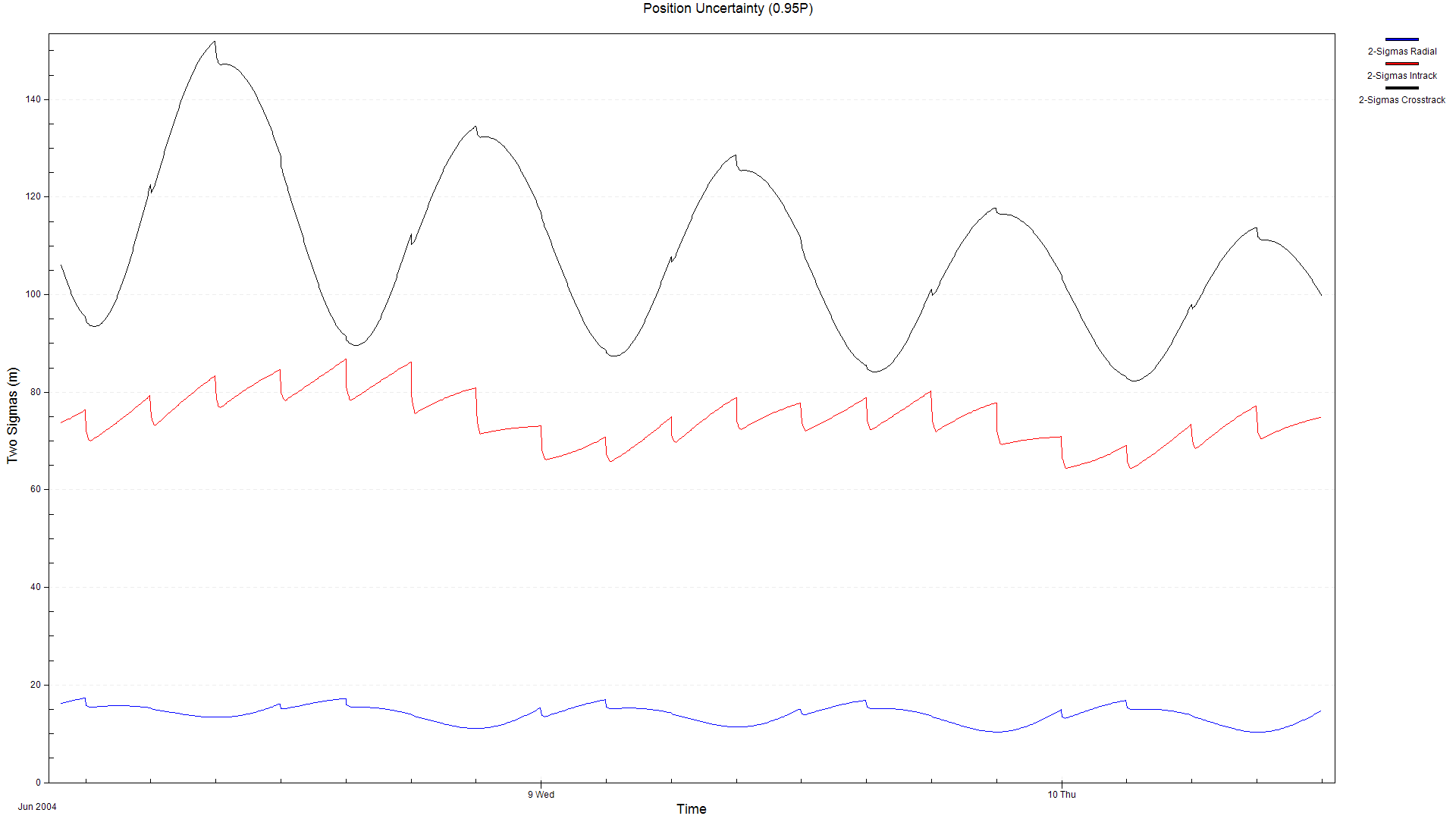 85
ODTK Reports - Position Uncertainty Report
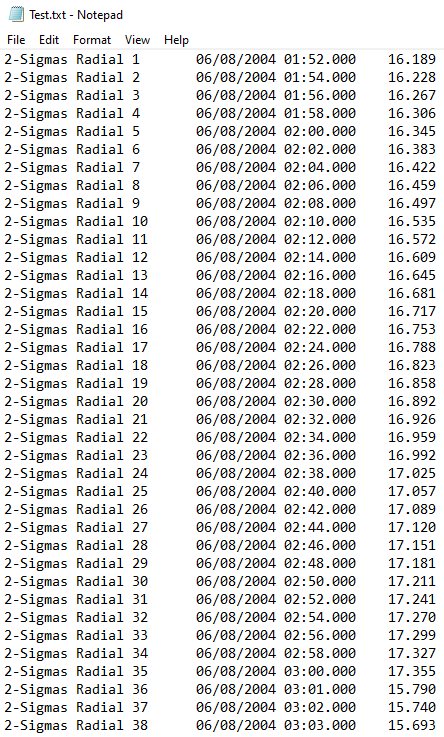 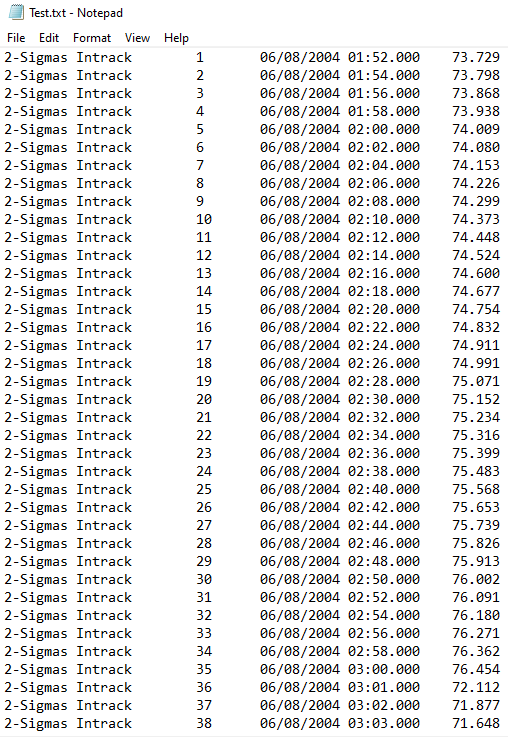 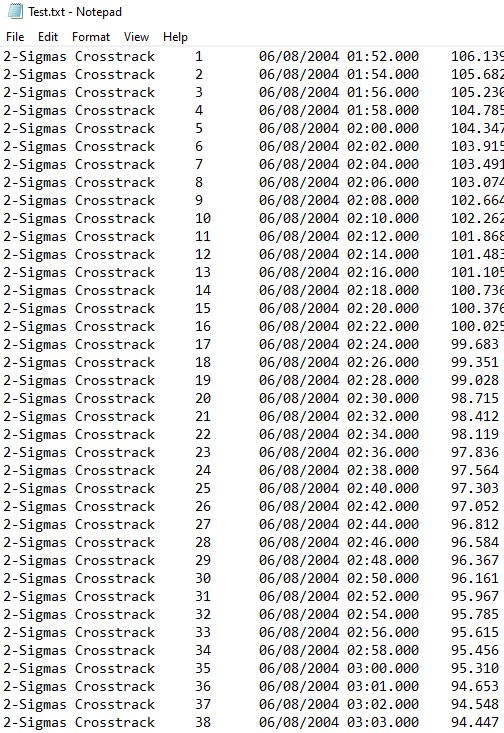 86
Testing Appendix
87
Functional Requirements
88
Functional Requirements and Motivation
89
[Speaker Notes: Blue on sheet]
Critical Project Elements
90
[Speaker Notes: Zach]
V&V Overview
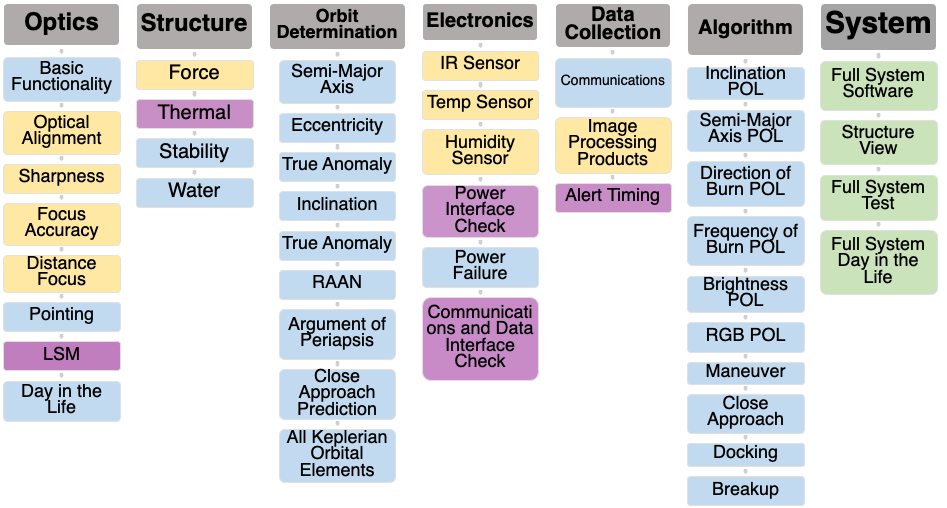 … = Component Test
… = Subsystem Test
… = System Test
… = Model Validation
91
Project Overview
Baseline Design
Requirement Satisfaction
Risk
V&V
Project Planning
[Speaker Notes: Hanna Galimanis]
Testing Phase 1: Component Testing
92
[Speaker Notes: Blue on sheet]
Testing Phase 2: Subsystem Testing
93
[Speaker Notes: Yellow on sheet]
Testing Phase 3: System Testing
94
[Speaker Notes: Red on sheet]
Optics (OPT) V&V Overview
95
Procedures and Checklists to be Completed
Packing Procedure and Checklist
Deployment Procedure and Checklist
Power-on Procedure and Checklist
Operations Procedure and Checklist
96
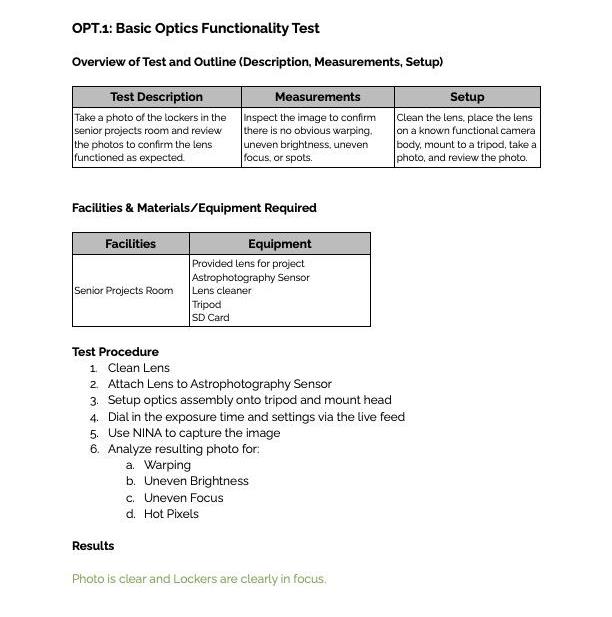 97
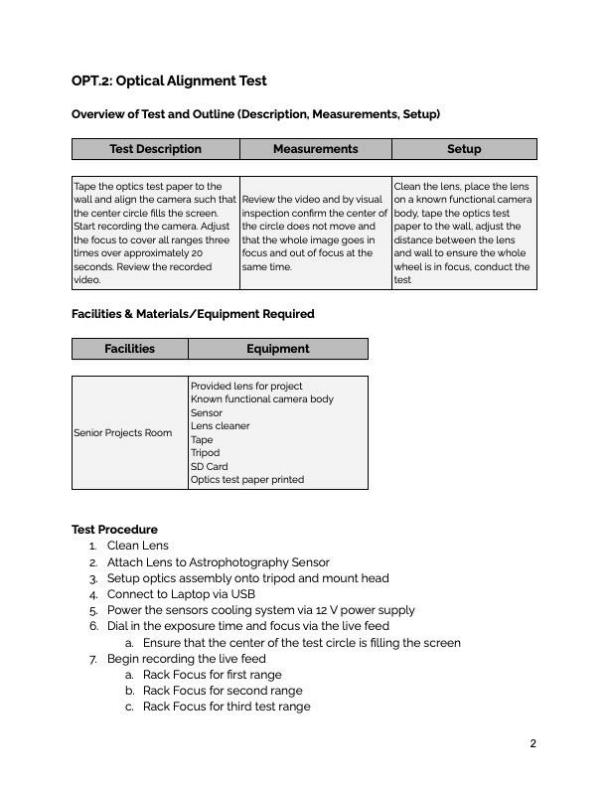 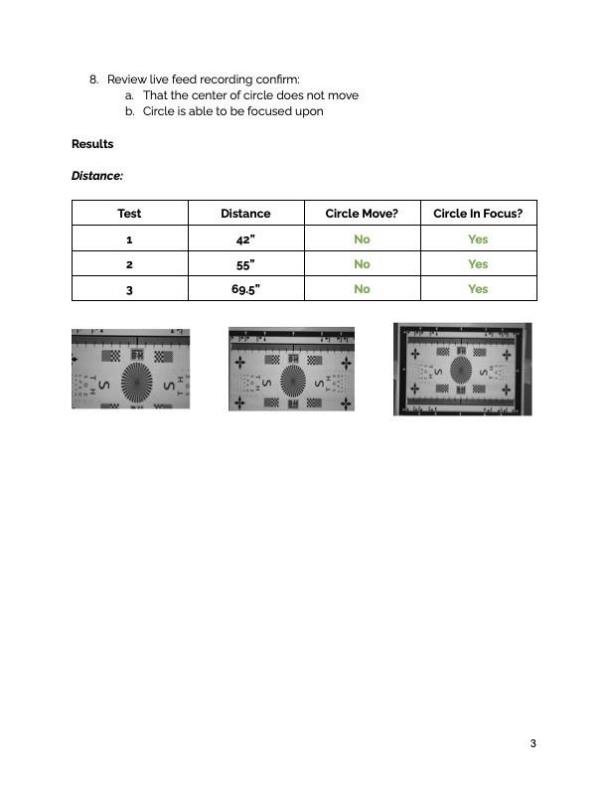 98
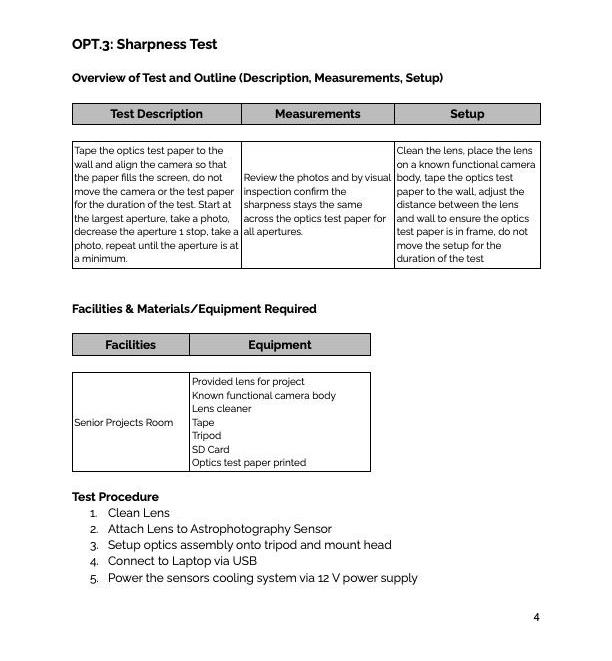 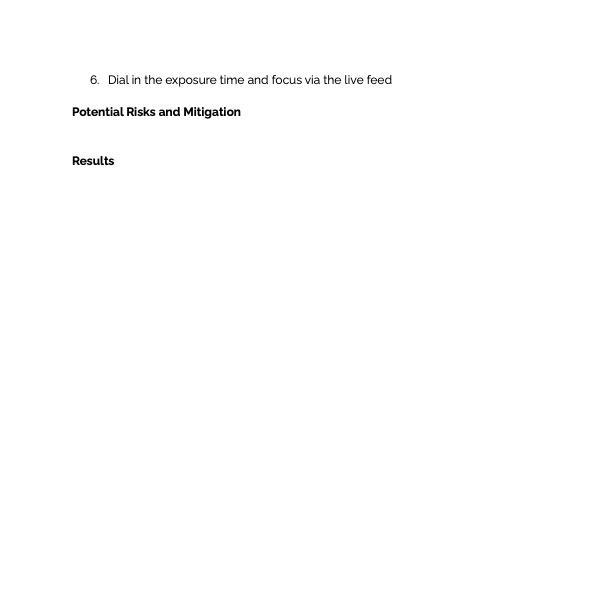 99
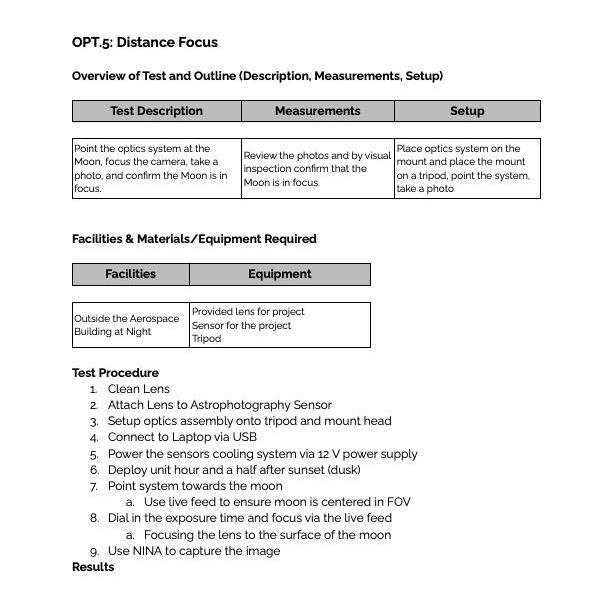 100
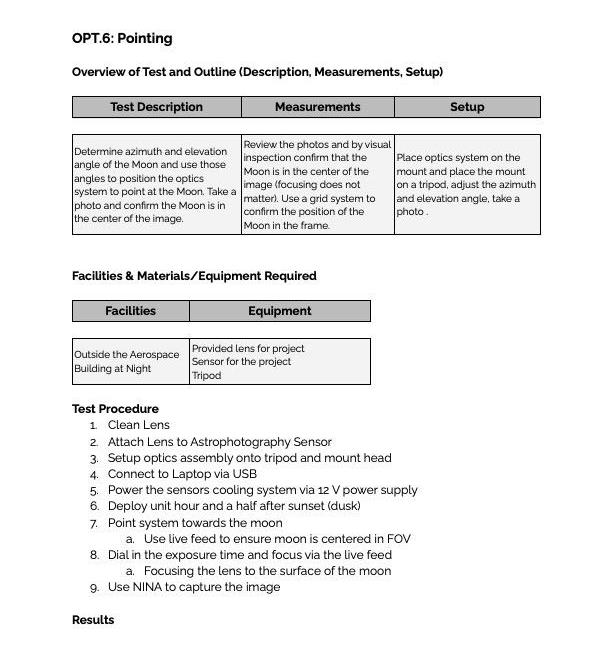 101
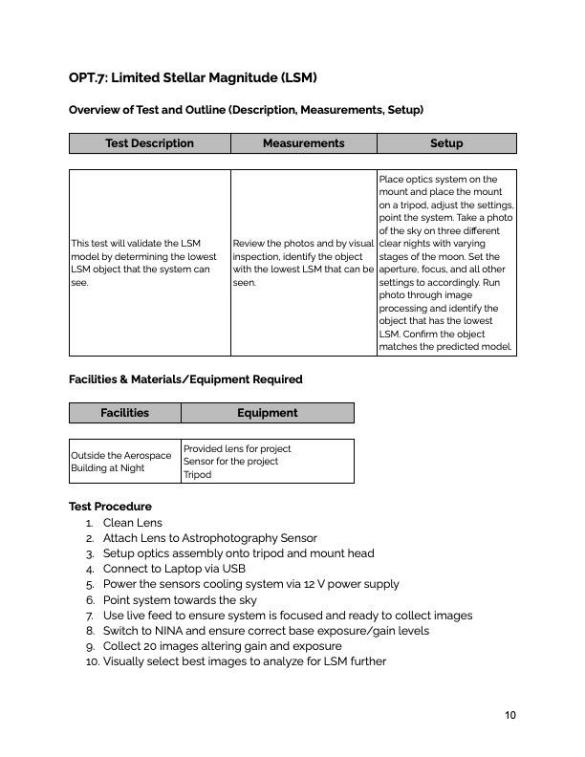 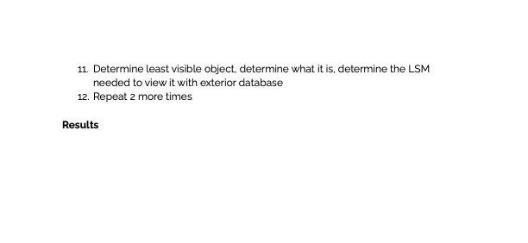 102
Structure (STR) V&V Overview
103
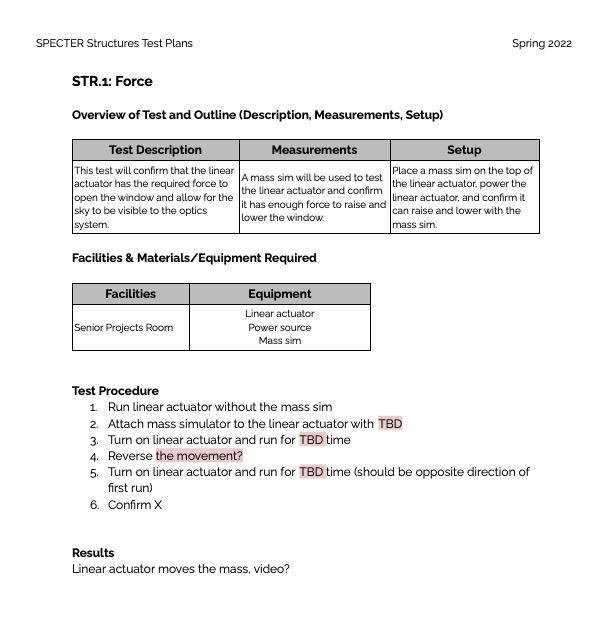 104
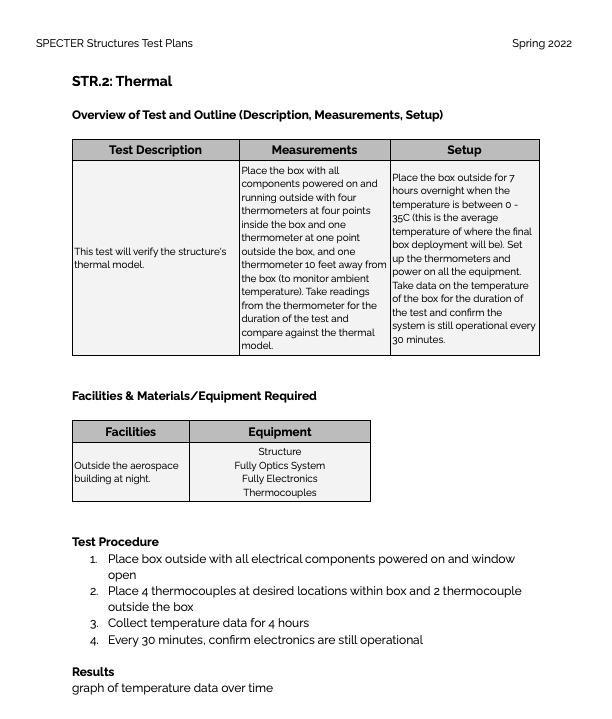 105
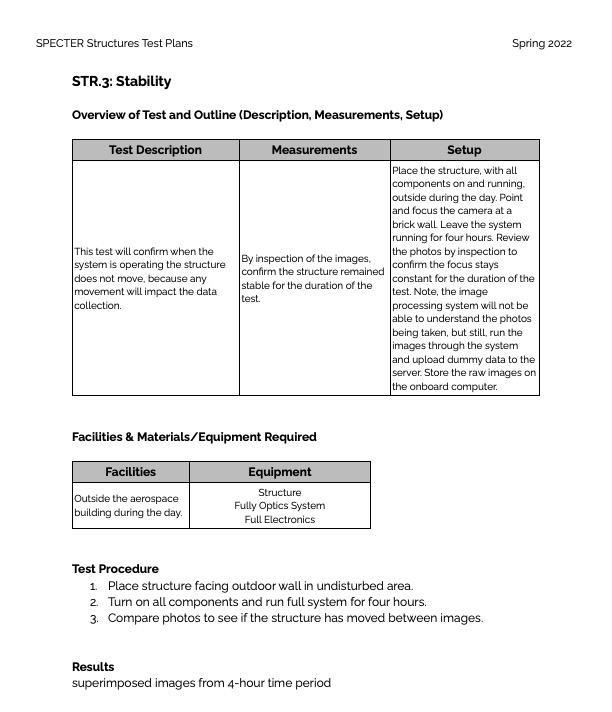 106
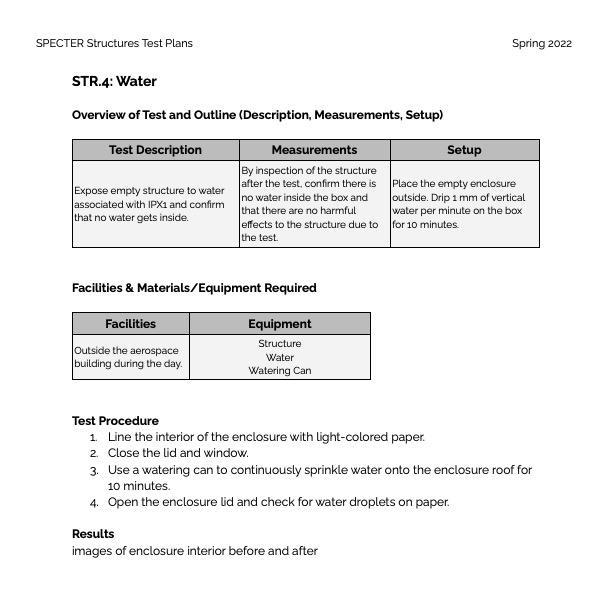 107
Orbit Determination (ORB) V&V Overview
108
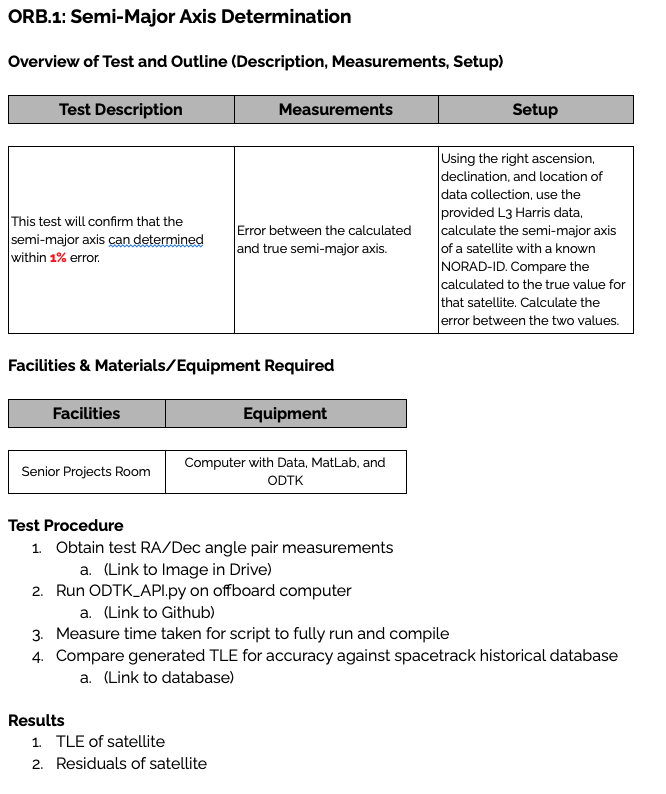 500 km
109
Electronics (ELE) V&V Overview
110
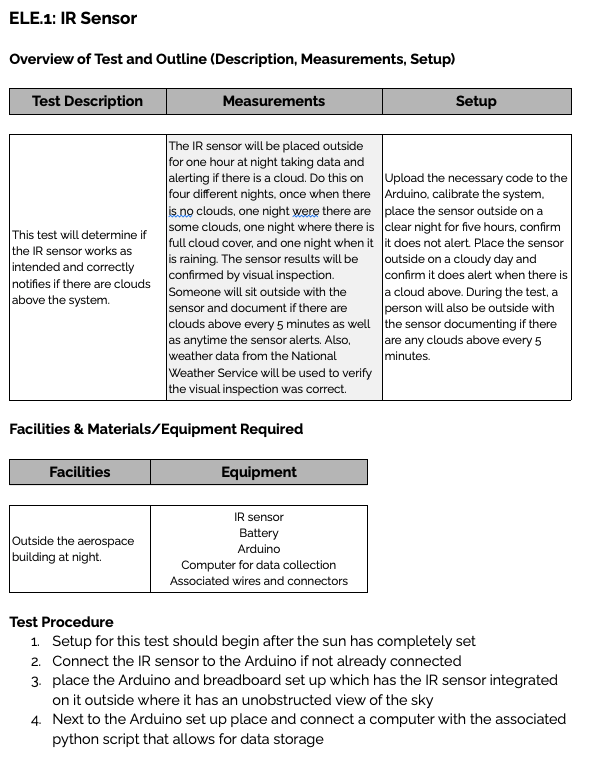 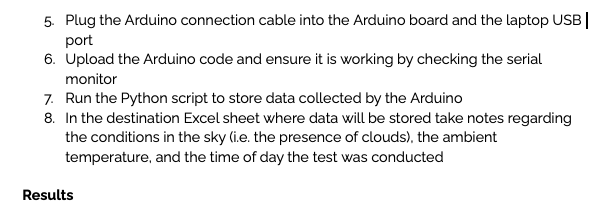 111
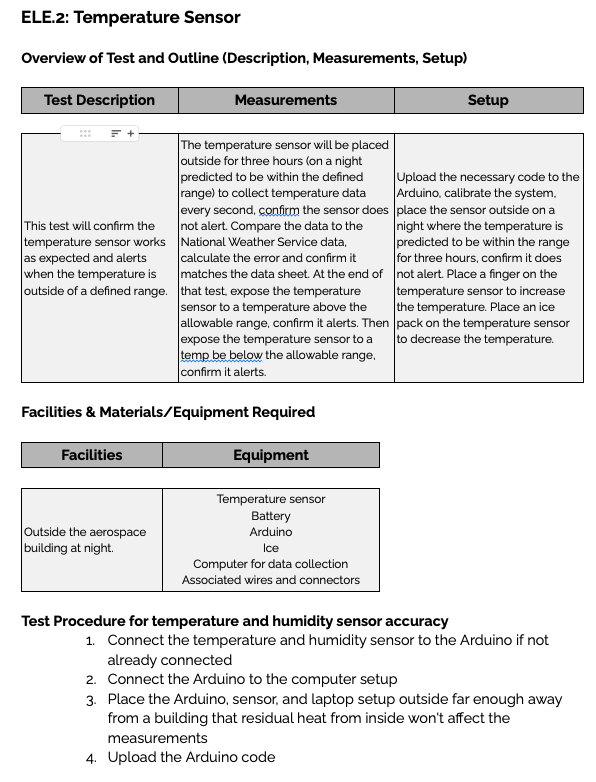 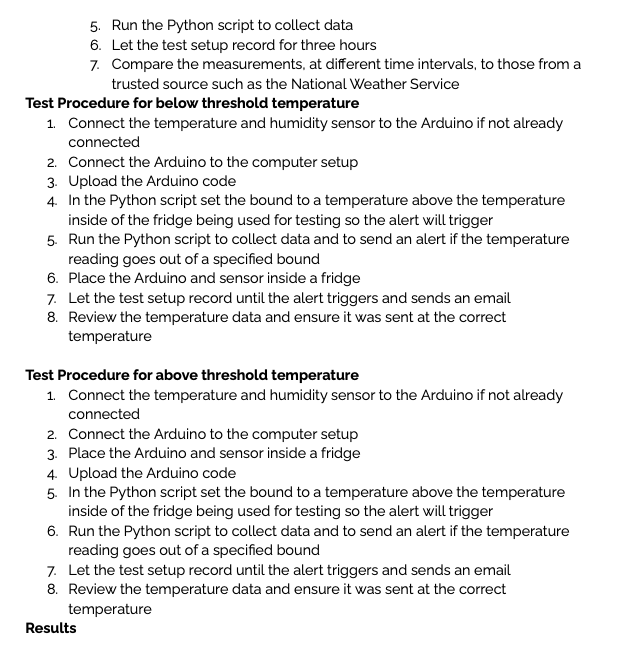 112
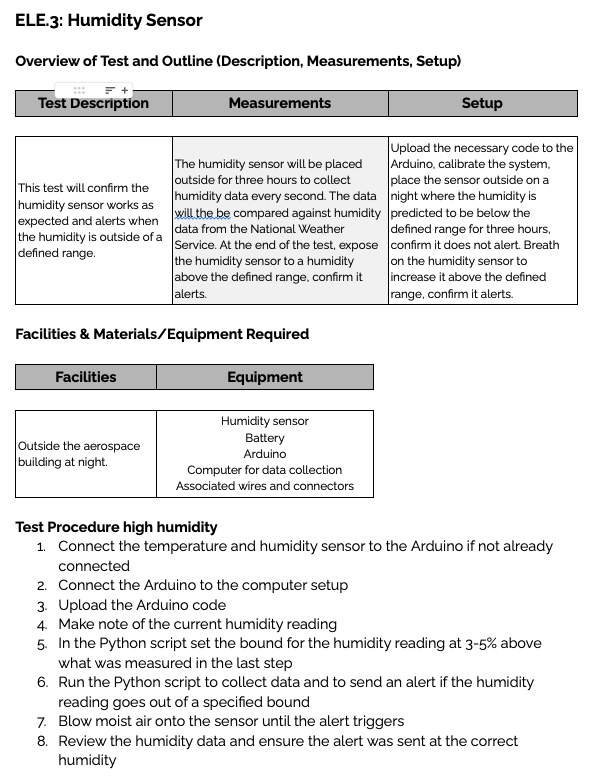 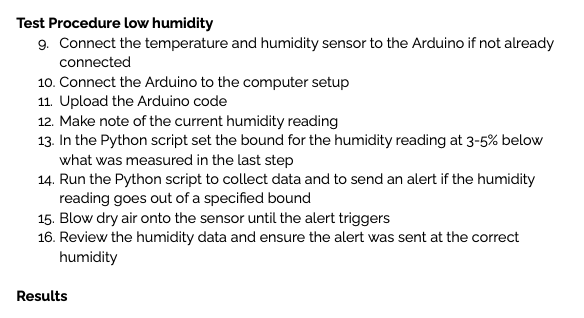 113
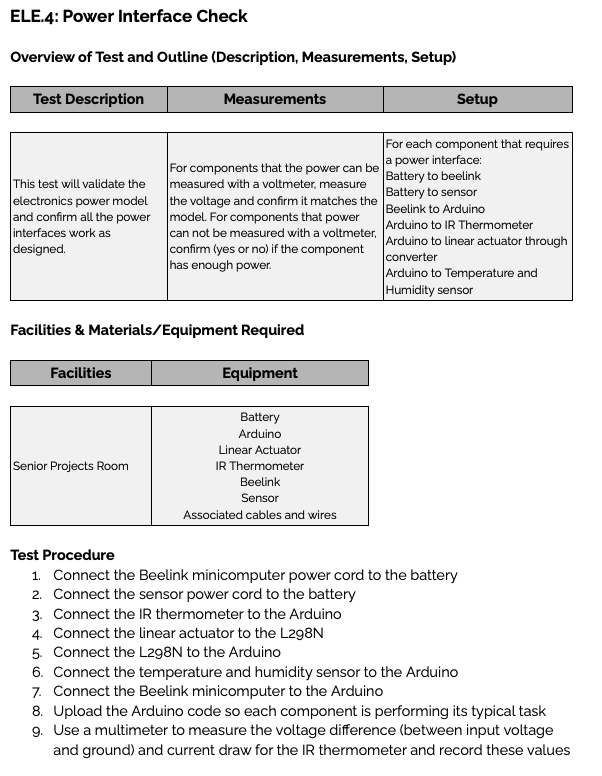 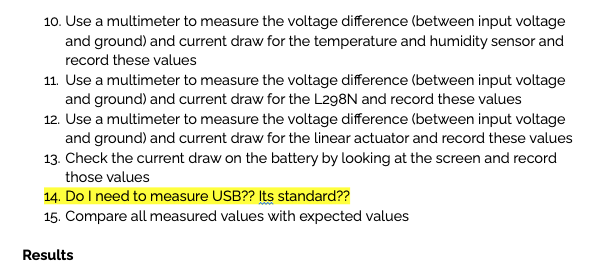 114
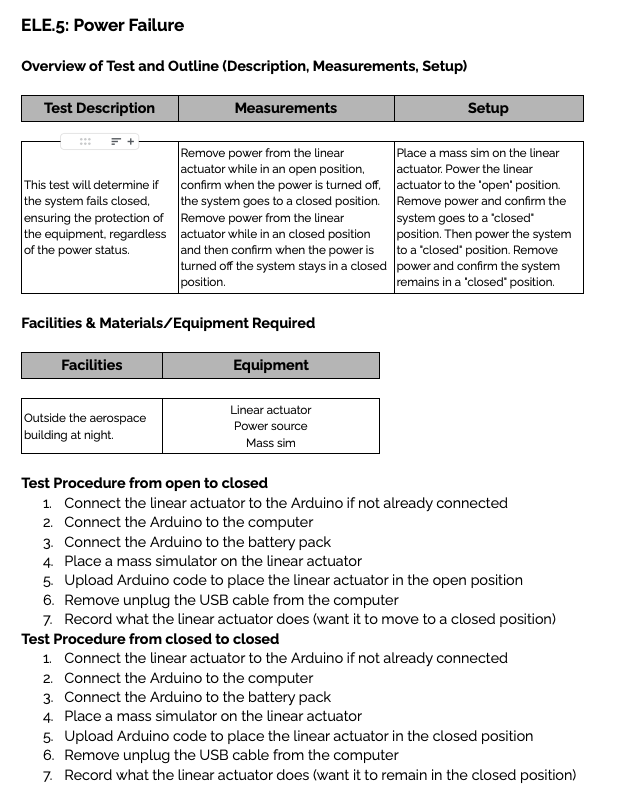 115
Data (DAT) V&V Overview
116
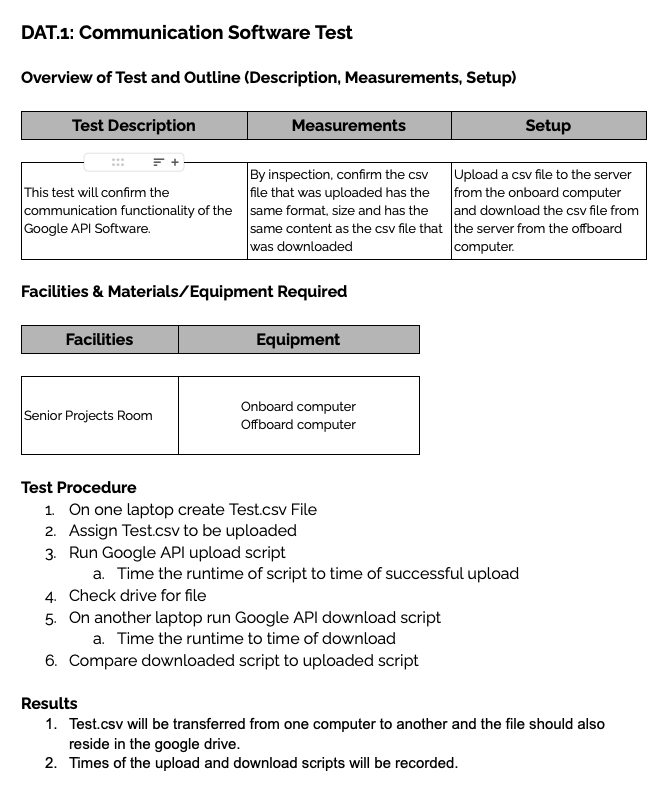 117
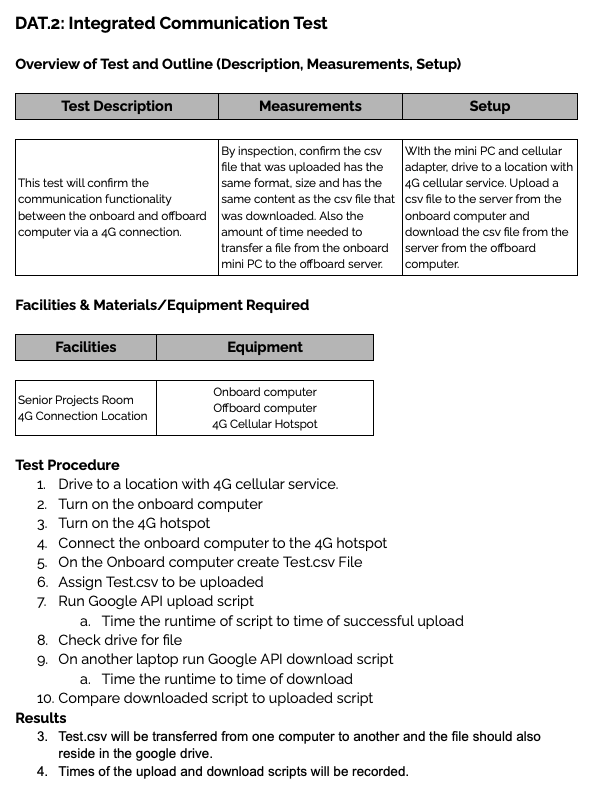 118
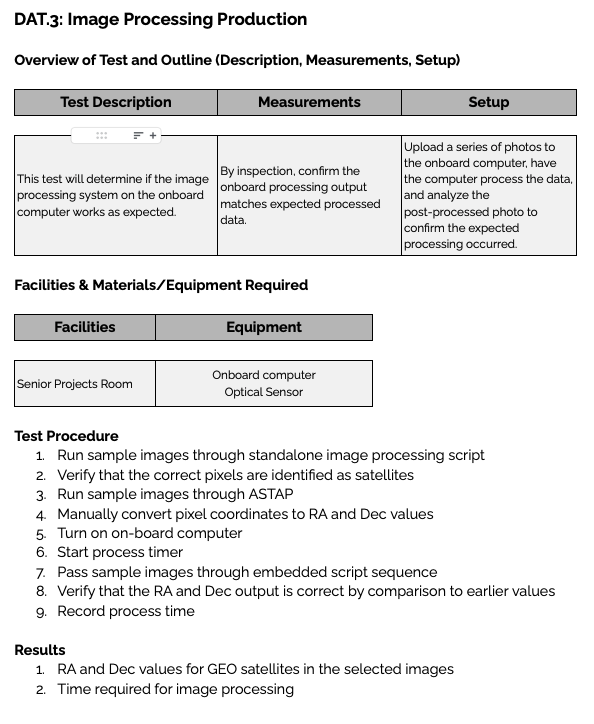 119
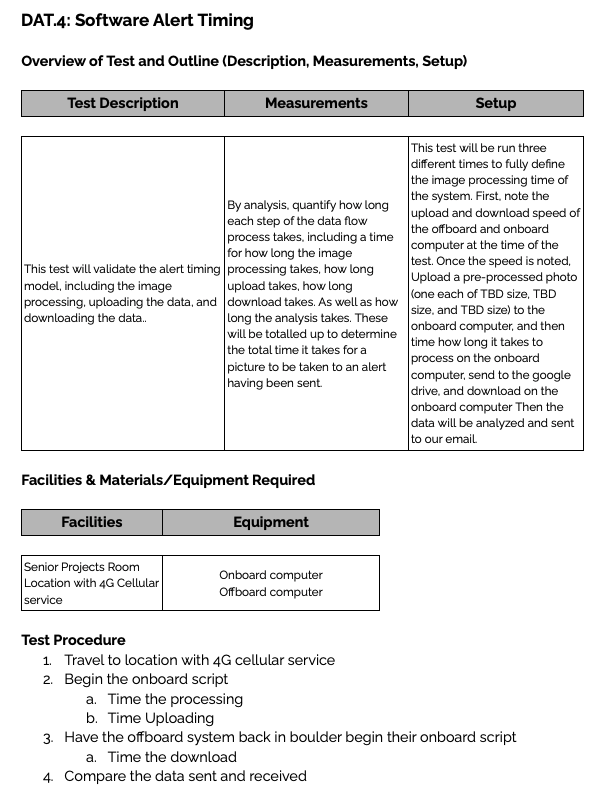 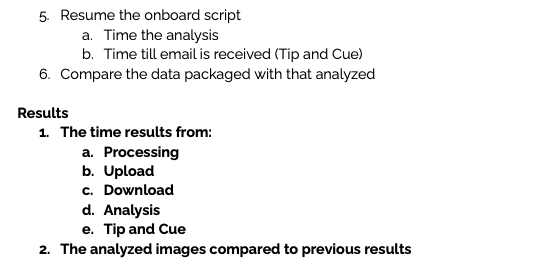 120
Algorithm (ALG) V&V Overview
121
ALG.1: Inclination POL
122
ALG.2: Semi-Major Axis POL
123
ALG.3: Direction of Burn POL
124
ALG.4: Frequency of Burn POL
125
ALG.5: Brightness POL
126
ALG.6: RGB POL
127
ALG.7: Maneuver Event Detection
128
ALG.8: Close Approach Event Detection
129
ALG.9: Docking Event Detection
130
ALG.10: Breakup Event Detection
131
ALG.11: POL Deviation
132
System (SYS) V&V Overview
133
SYS.1: Full System Software Test
134
SYS.2: Structure View Test
135
SYS.3: Full System Test
136
SYS.4: Full System Day in the Life (Field Testing)
137
Off-Site Test Plans
Follow the packing procedure to pack all the components for transportation
Transport the system to the testing location
Follow the deployment procedure to set up the structure, electronics, optics system, and software (in order to get a full eight hours of testing this will need to happen between 8pm - 12am)
Follow the power-on procedure to configure and calibrate the system into a mode that is ready for operations
Follow the operations procedure to place the system in an operations mode
Leave the system outside and running for eight hours
Collect the system and follow the packing procedure to pack all the components for transportation
138
Safety Appendix
139
Battery Overview
EF ECOFLOW River battery
Charging: Wall outlet
Outputs: Onboard computer, Sensor
8-cell AA battery holder
Charging: N/A
Outputs: Backup for the Arduino, Linear Actuator
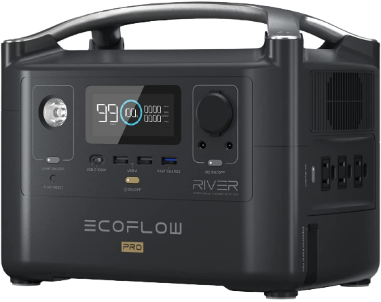 140
Battery Test Plans
Power Interface Check - by 2/20/22, senior projects room
Power Failure Check - by 2/20/22, senior projects room
Full System Test - by 3/6/22, outside aerospace building
Full system day in the life (field testing) - by 4/10/22, remote
141
Battery Checklist
Charging Procedure
Plug into wall outlet and monitor until fully charged
1.6 hours to fully charged
Power On Procedure
Confirm battery is charged and powered off
Plug the onboard computer into the first AC Port
Plug sensor into the second AC Port
Power on the battery
142
Off-Site Test Overview
Location: Someone's known property in Lyons (final location to be determined)
Personal: 4-5 people (one person from each subteam, rotating)
Equipment: Entire SPECTER System
Transportation: Personal vehicle
Dates: Five or six days between 3/1/22 - 3/20/22 (depending on weather)
143
Off-Site Test Plans
Follow the packing procedure to pack all the components for transportation
Transport the system to the testing location
Follow the deployment procedure to set up the structure, electronics, optics system, and software (in order to get a full eight hours of testing this will need to happen between 8pm - 12am)
Follow the power-on procedure to configure and calibrate the system into a mode that is ready for operations
Follow the operations procedure to place the system in an operations mode
Leave the system outside and running for eight hours
Collect the system and follow the packing procedure to pack all the components for transportation
144
Off-Site Checklist (In Progress)
Packing Procedure and Checklist
Deployment Procedure and Checklist
Power-on Procedure and Checklist
Operations Procedure and Checklist
145
Off-Site Testing CONOPS
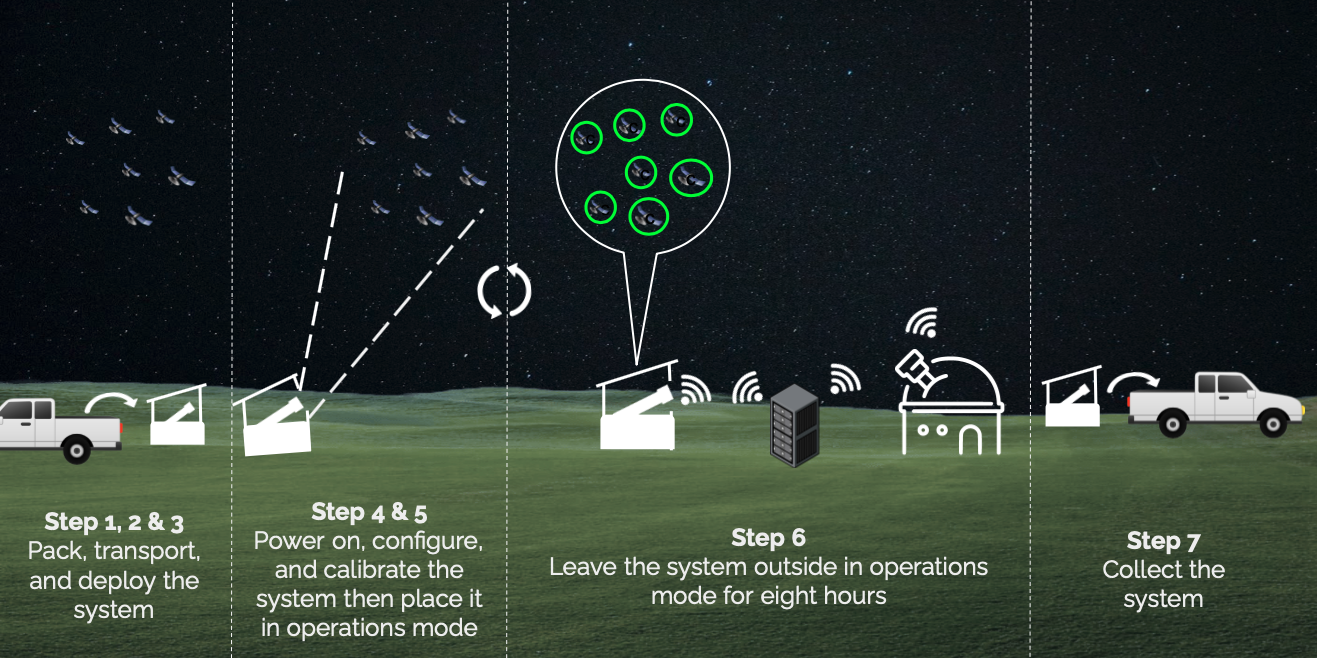 146
Budget Appendix
147
[Speaker Notes: Sam A]
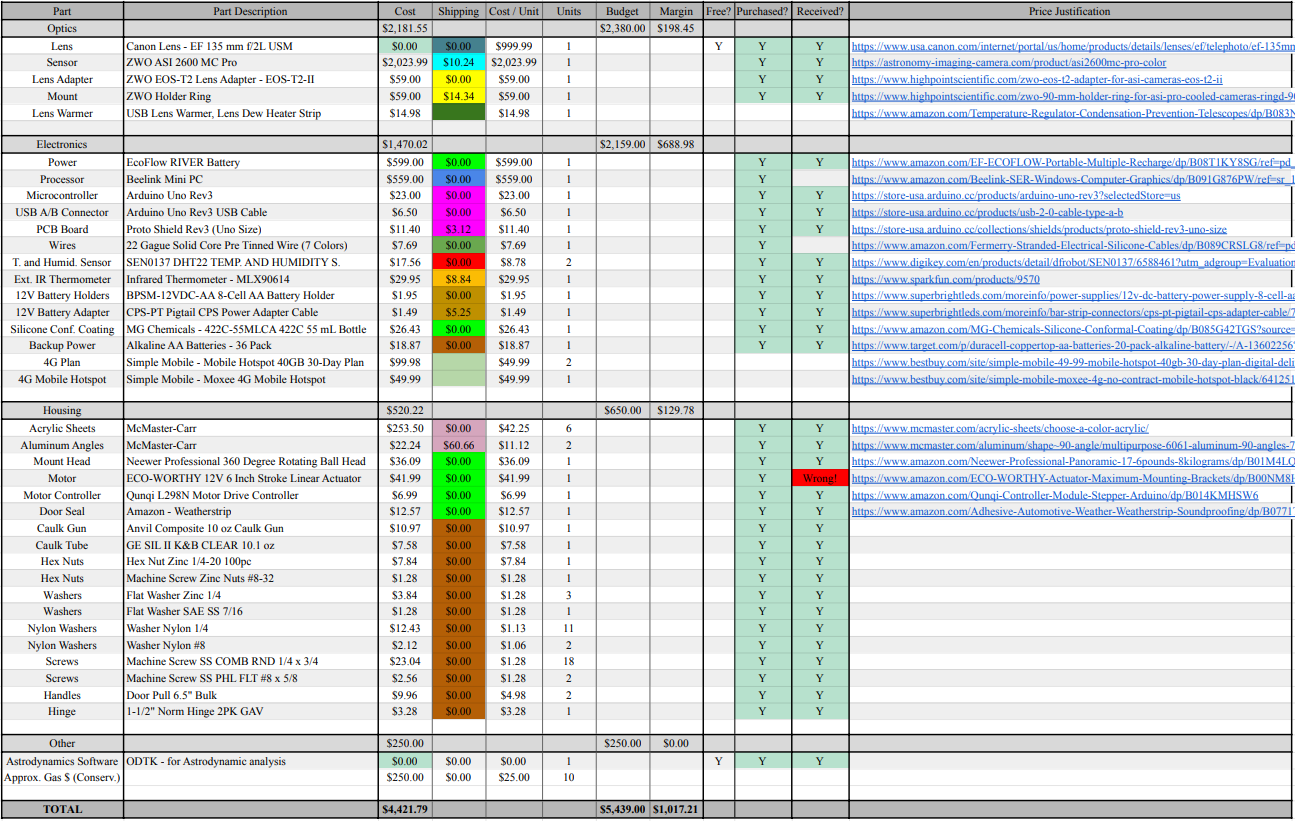 148
[Speaker Notes: Sam A
Red highlight margins
Orange Highlight criticals
Mention wires, warmer, hotspot (not highlighted)
ALL OTHER PARTS ORDERED AND RECEIVED! HIGHLIGHT THAT!

Put whole slide into backup
Just need to make clear of what items we are waiting on and what we actually need to spend more money on etc.]